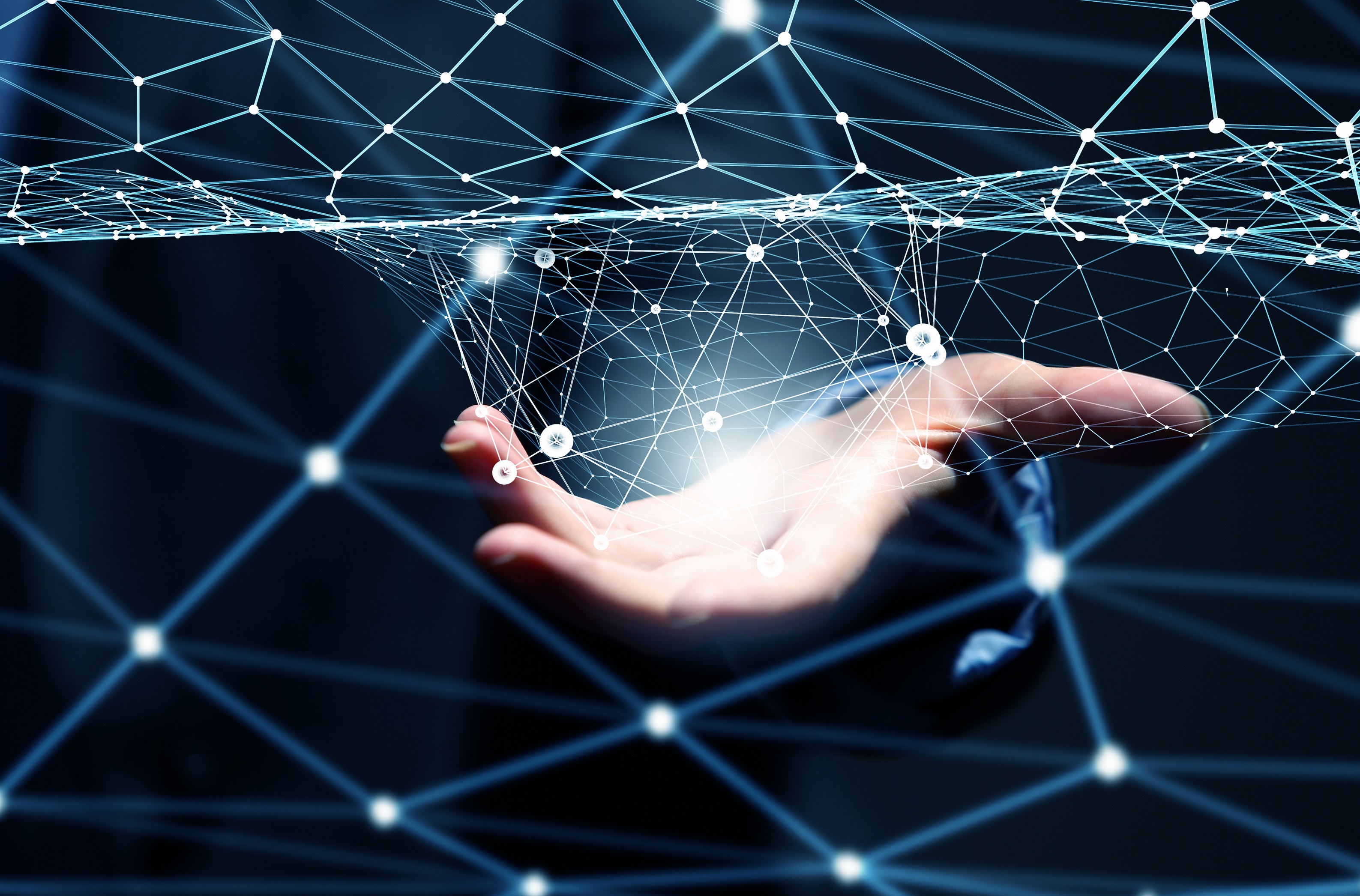 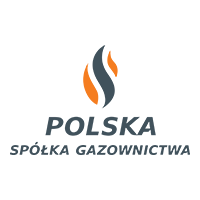 Szczawnica, 15 lipca 2017
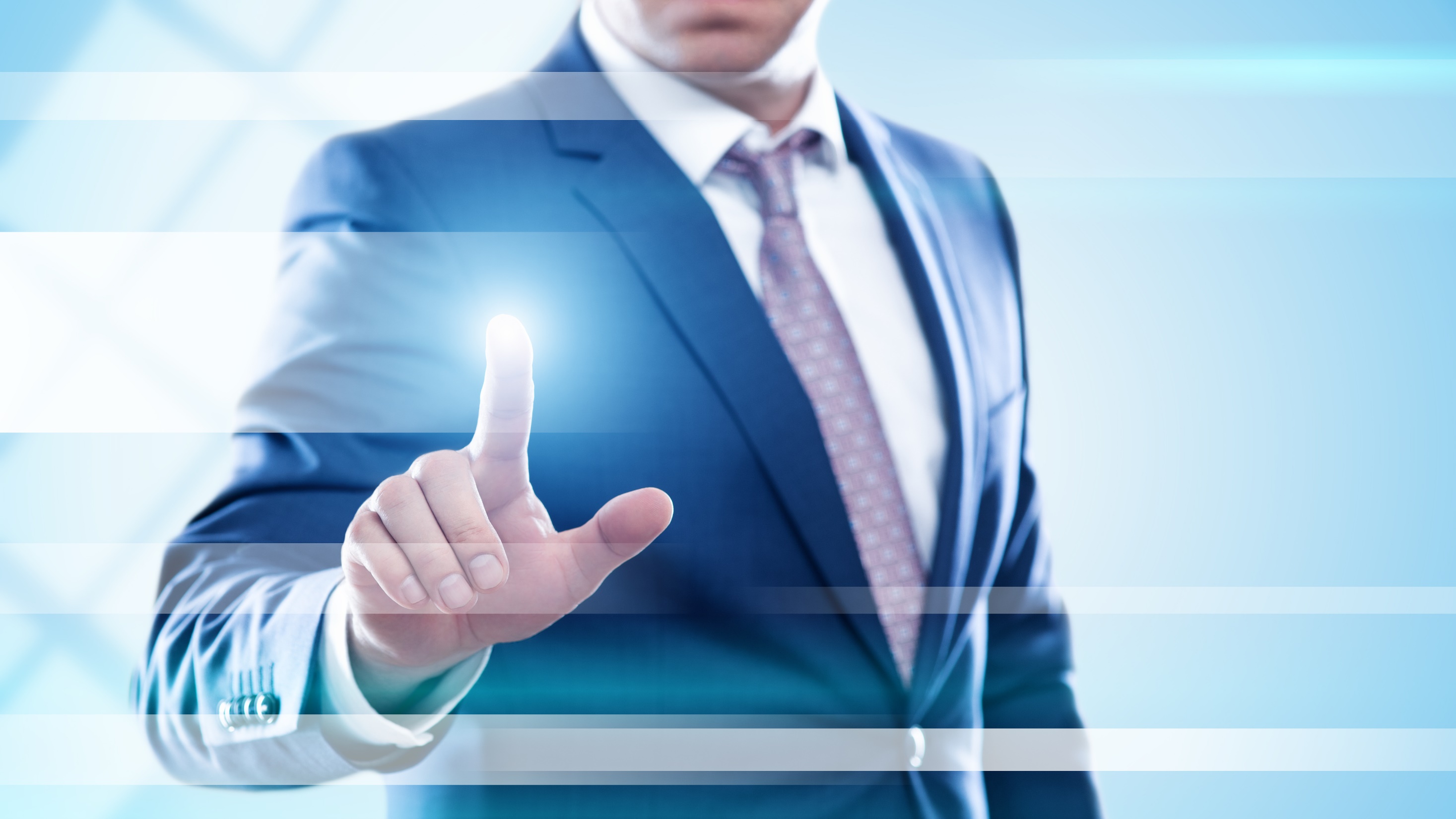 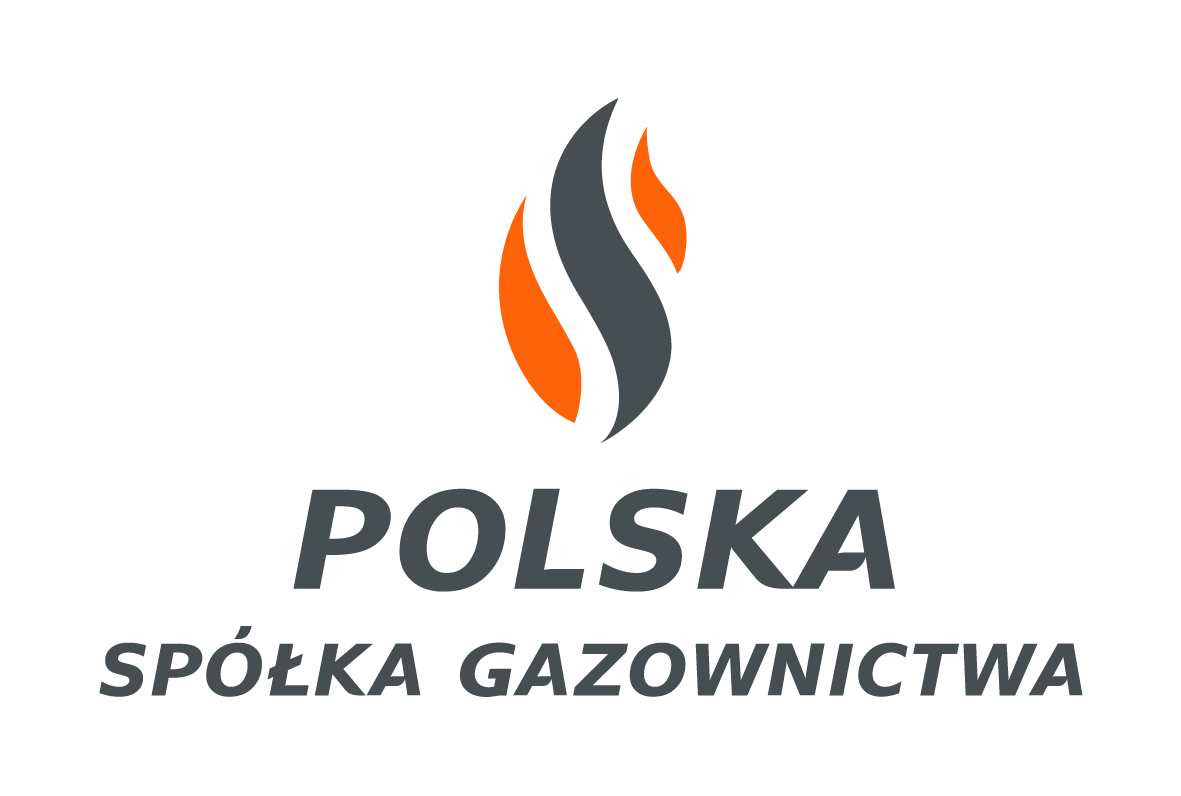 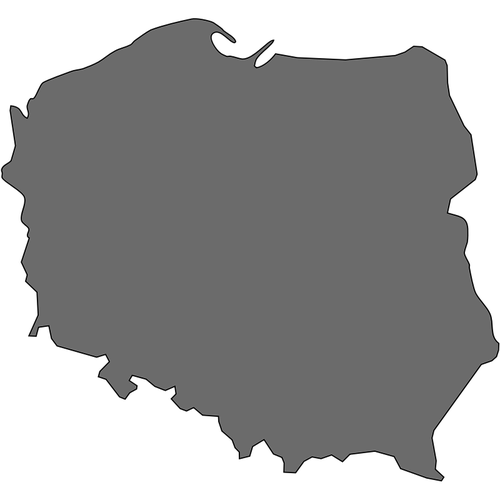 Największy Operator Systemu Dystrybucyjnego Gazu w Europie
97
udziału w krajowej 
sieci dystrybucyjnej
%
10,86
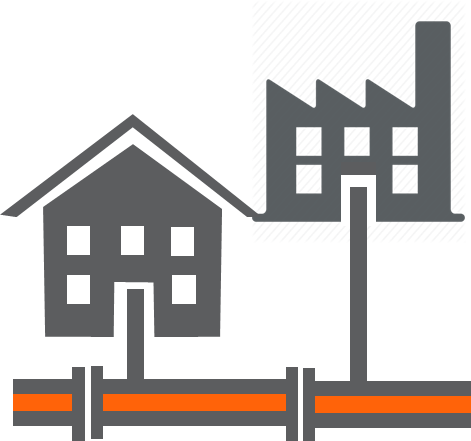 PSG
w liczbach
dystrybucji gazu
mld m3/rok
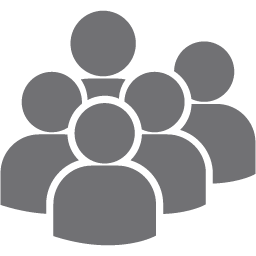 6,91
10 950
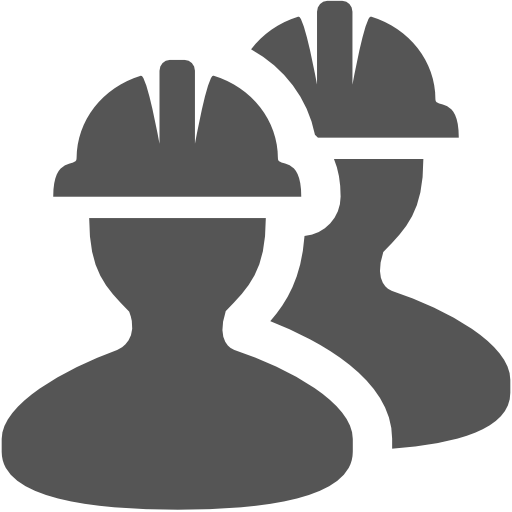 mln klientów
14,
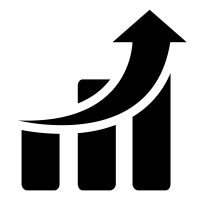 5
pracowników
mld zł
wartości aktywów
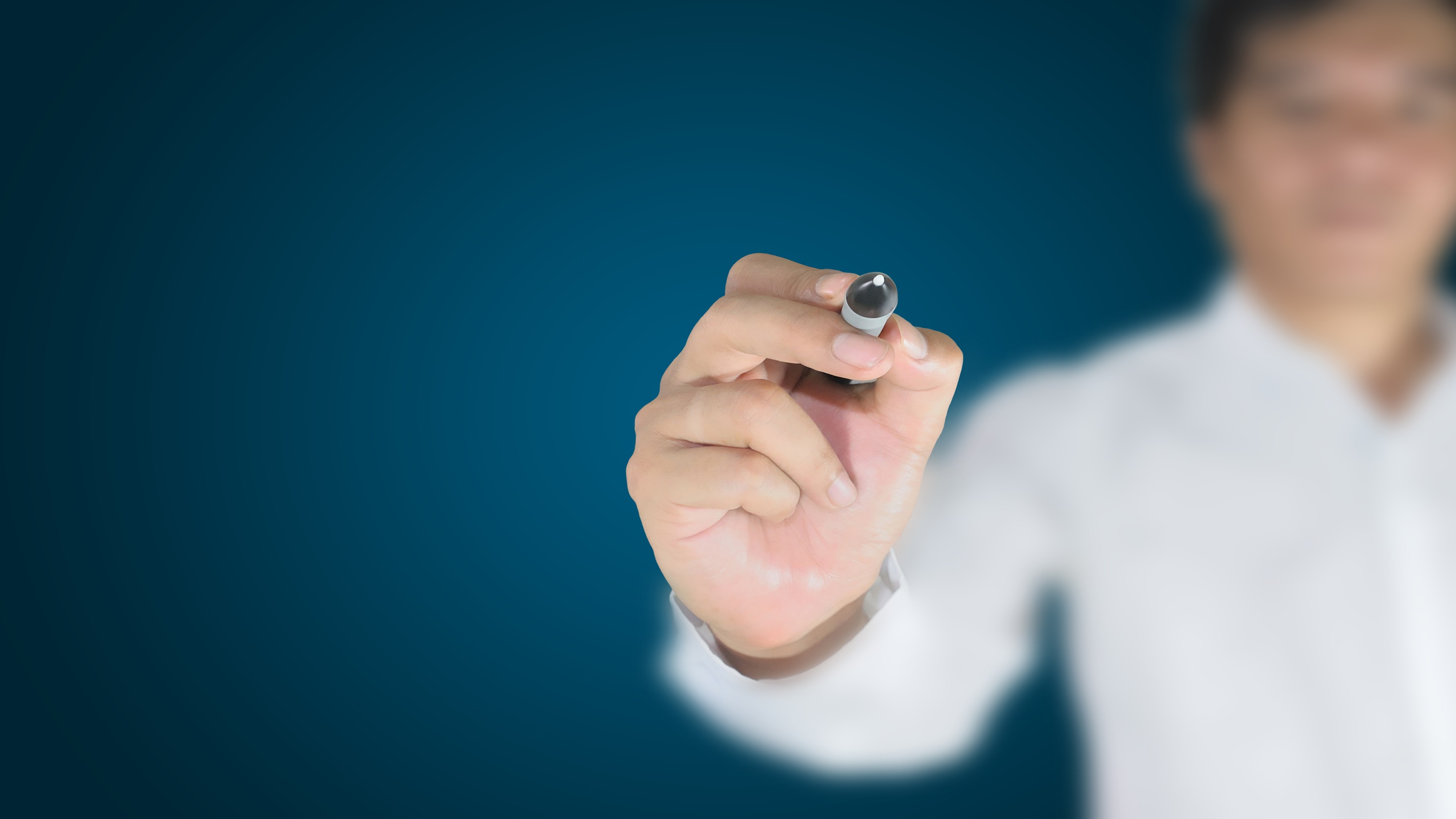 Realizowanie polityki energetycznej 
Rządu RP
Współpraca 
z administracją rządową 
i samorządową
Porządkowanie systemu gazowniczego
Narodowy 
Operator Systemu Dystrybucyjnego 
Gazu
Pobudzanie koniunktury gospodarczej
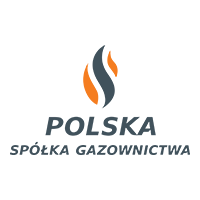 Rozwijanie infrastruktury dystrybucji gazu
Wyrównywanie różnic cywilizacyjnych
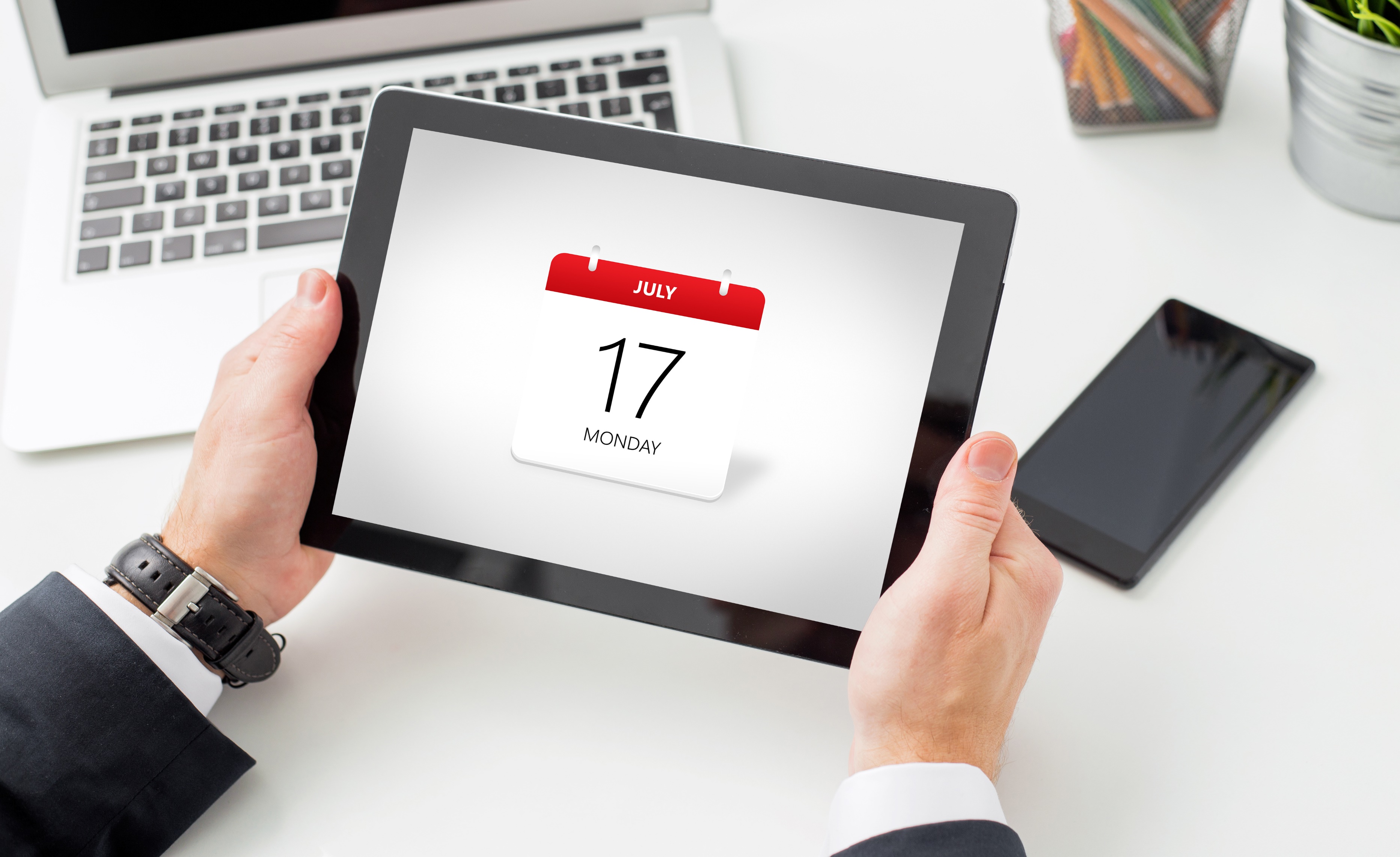 Udział PSG w GK PGNiG
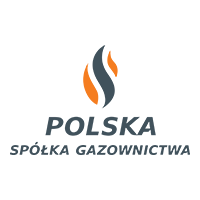 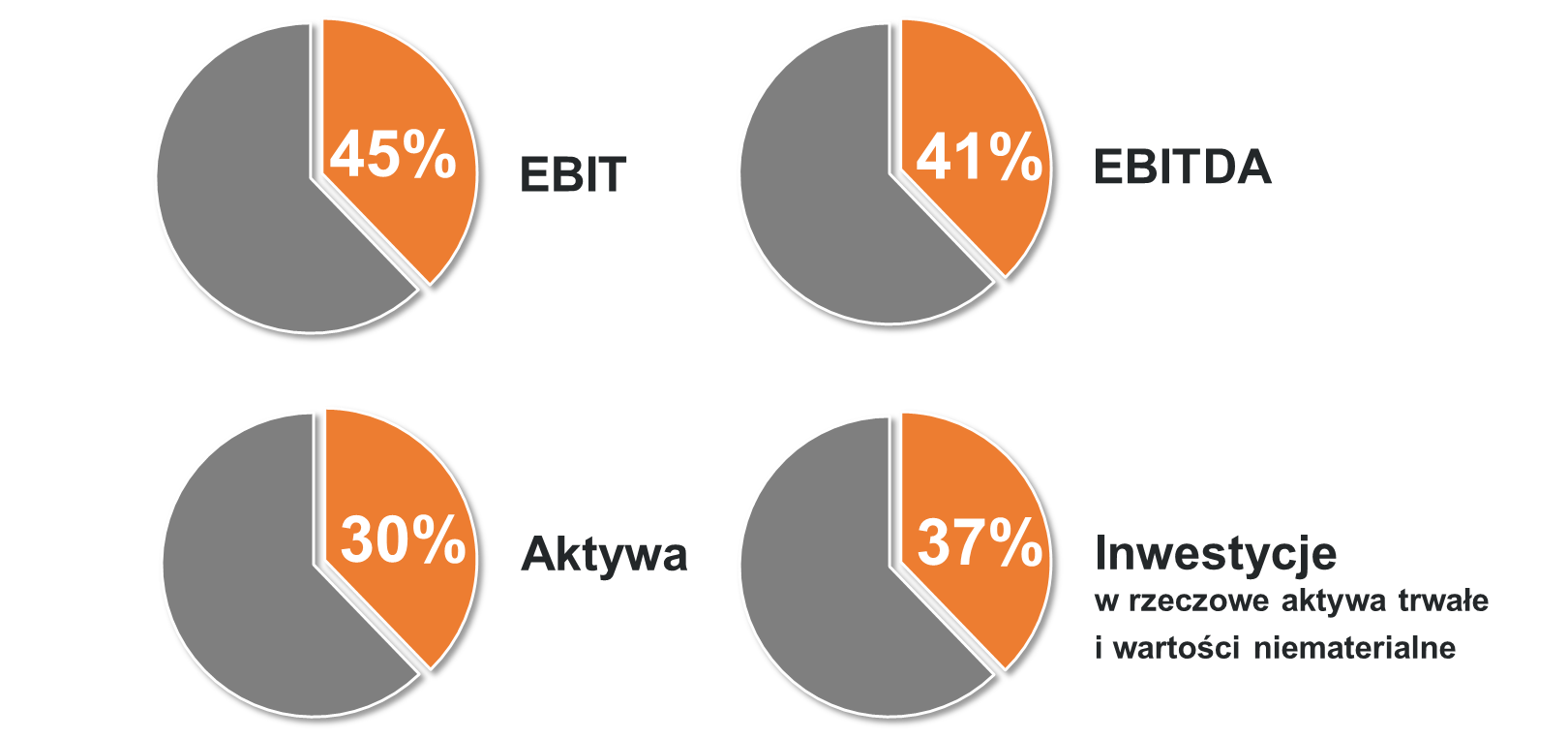 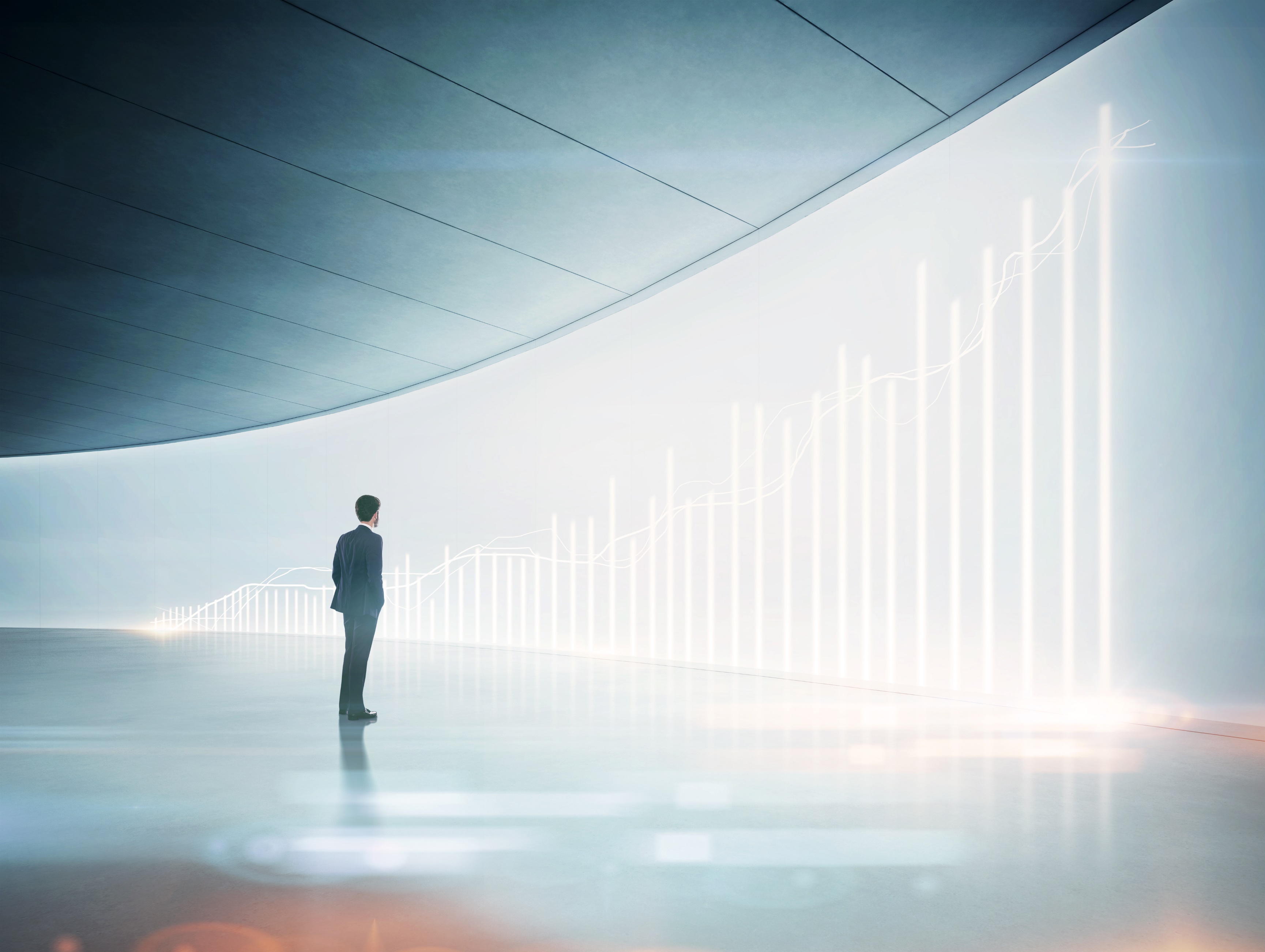 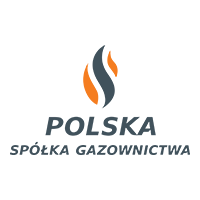 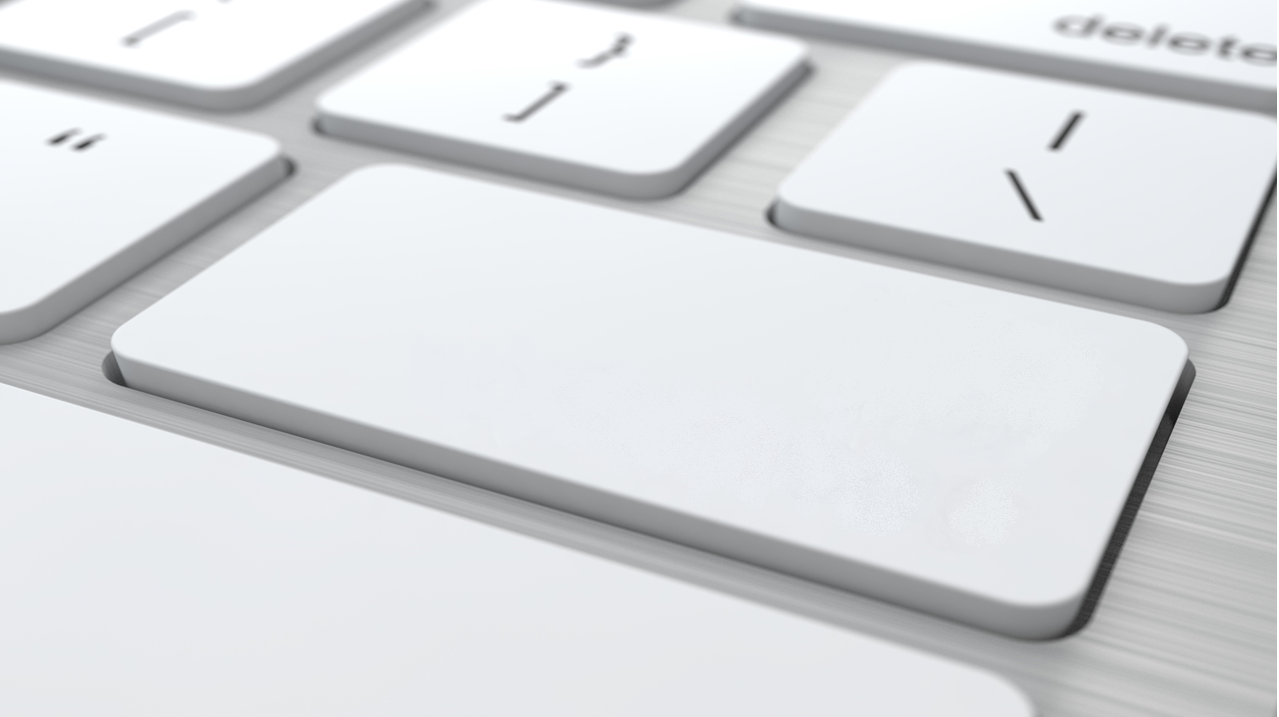 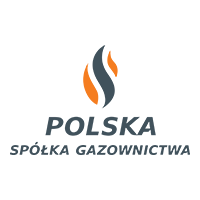 Gazyfikacja
Gazyfikacja 
rejonu Szczawnicy
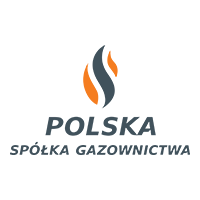 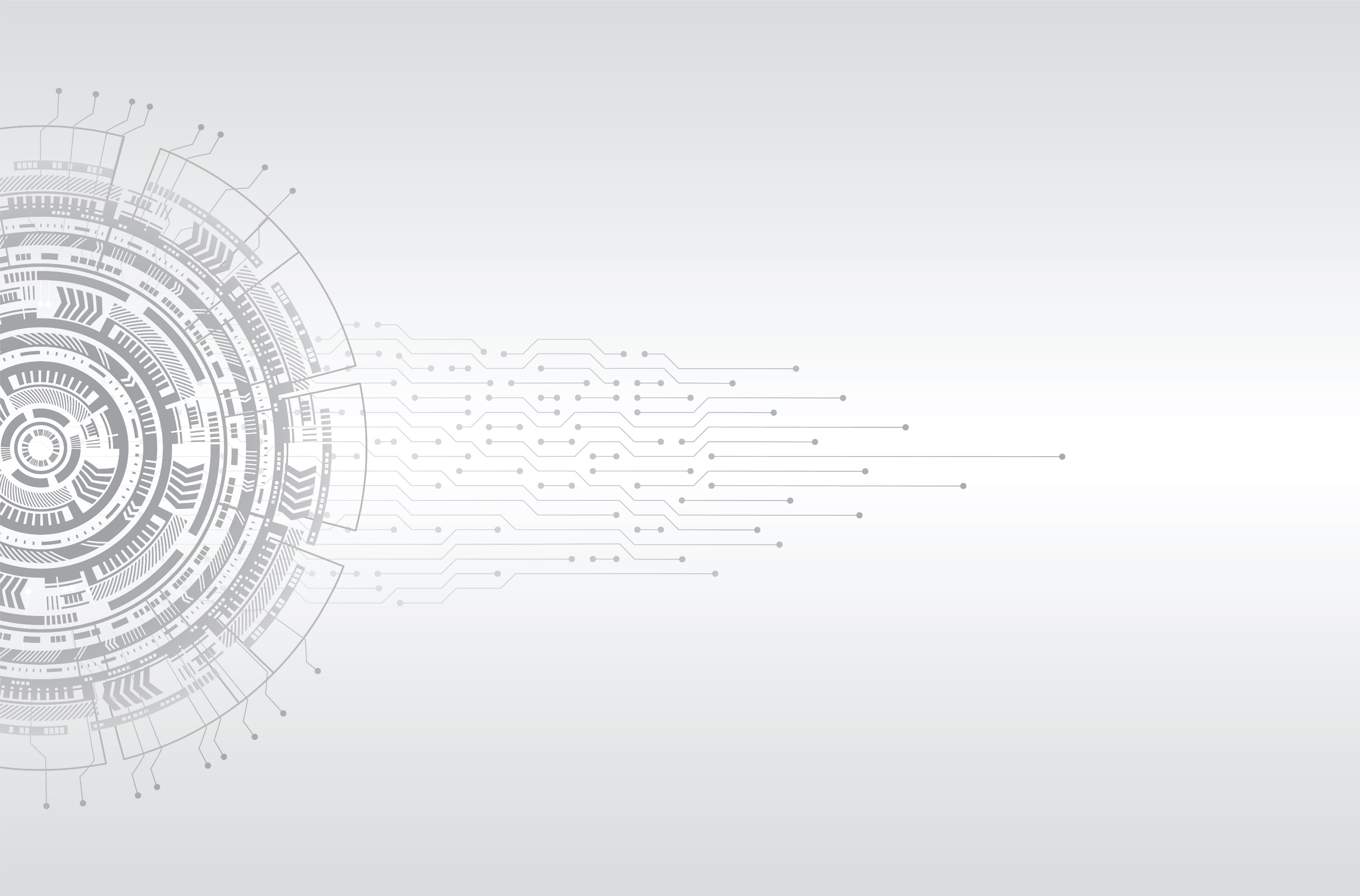 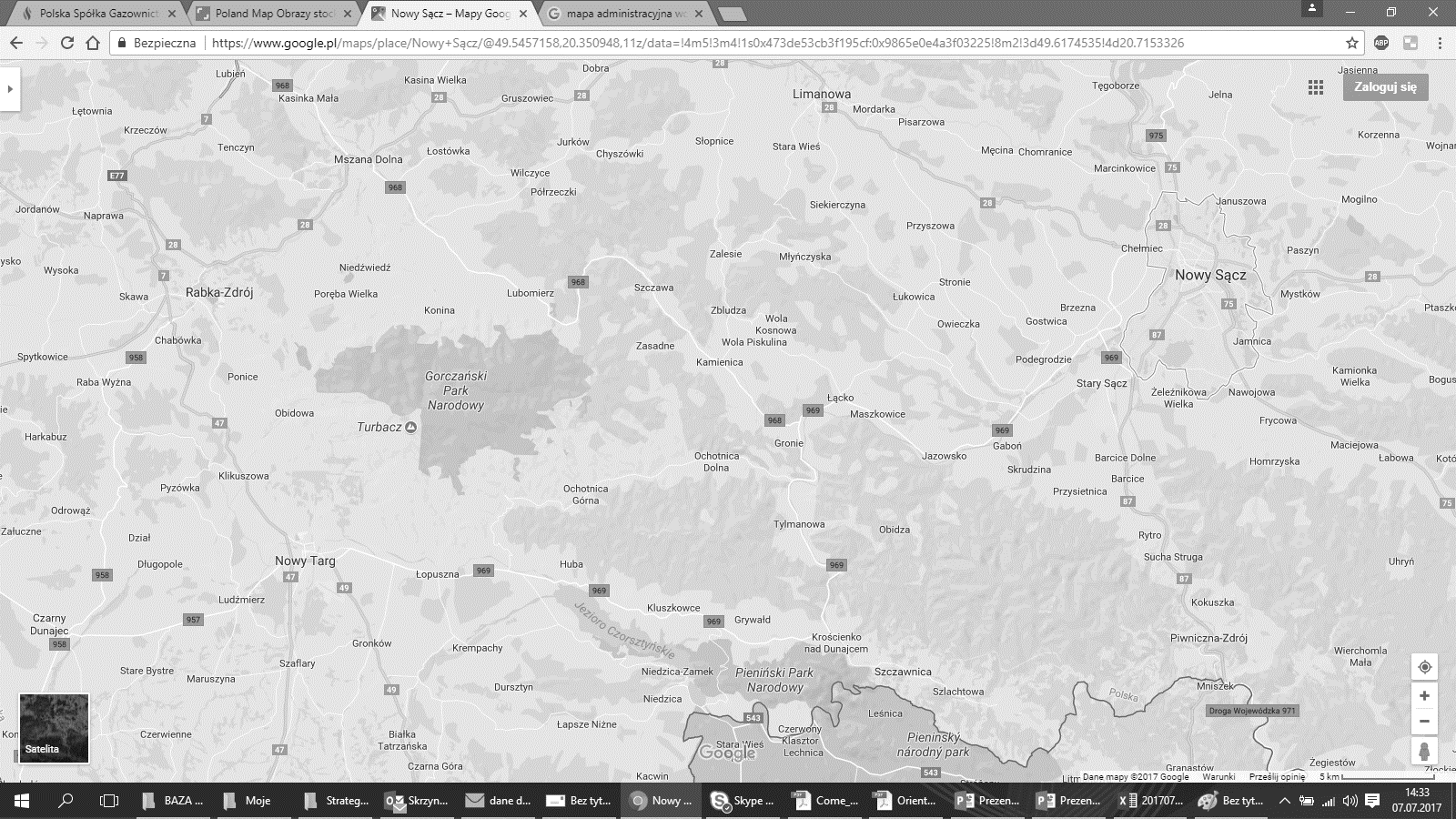 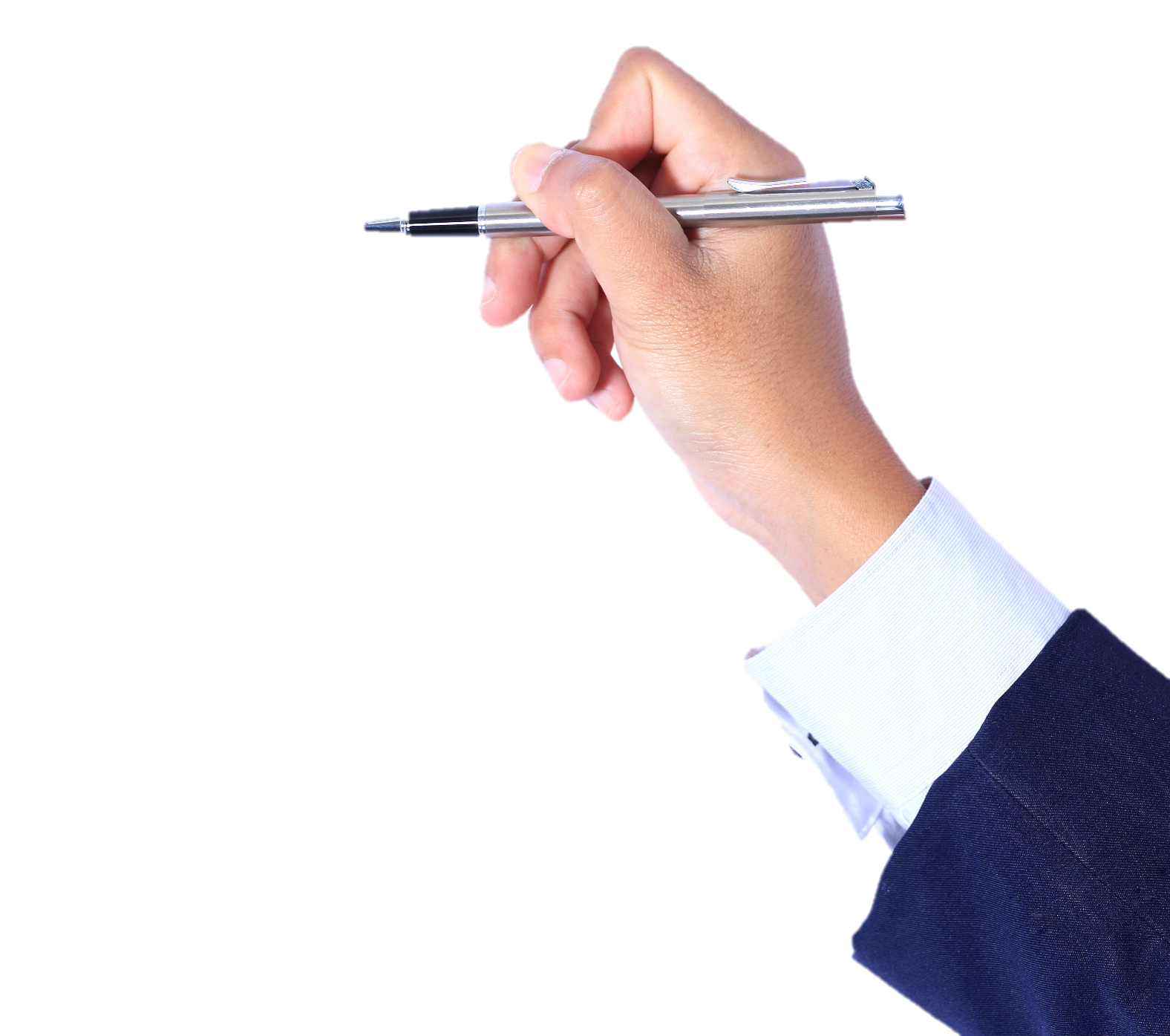 Gmina Słopnice
Gminy 
objęte projektem
Gmina Kamienica
Gmina Łącko
3 etapy prac
Gmina Ochotnica Dolna
pow. limanowski
pow. nowosądecki
pow. nowotarski
Gmina Krościenko nad Dunajcem
Miasto i Gmina Szczawnica
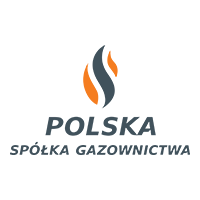 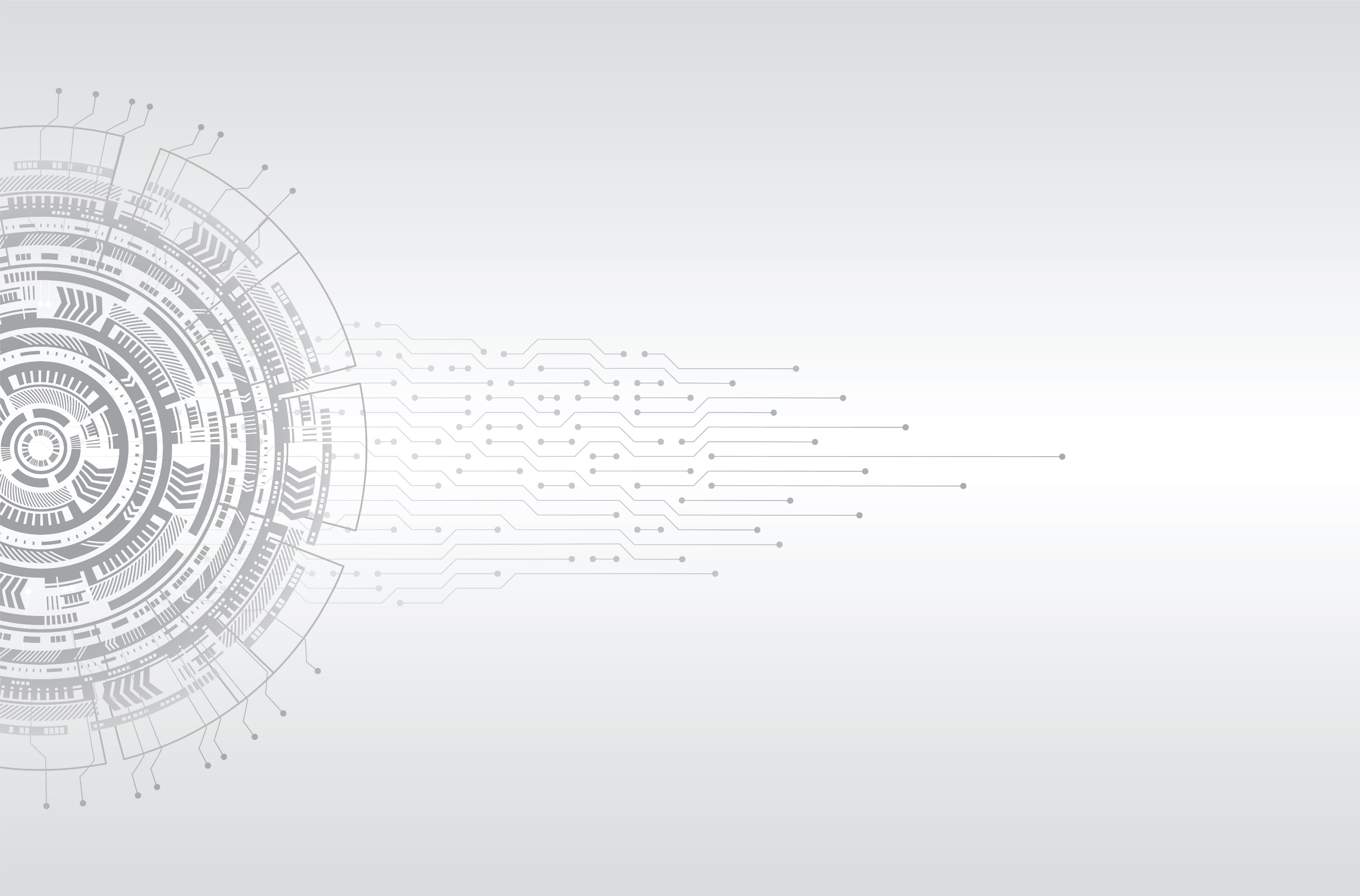 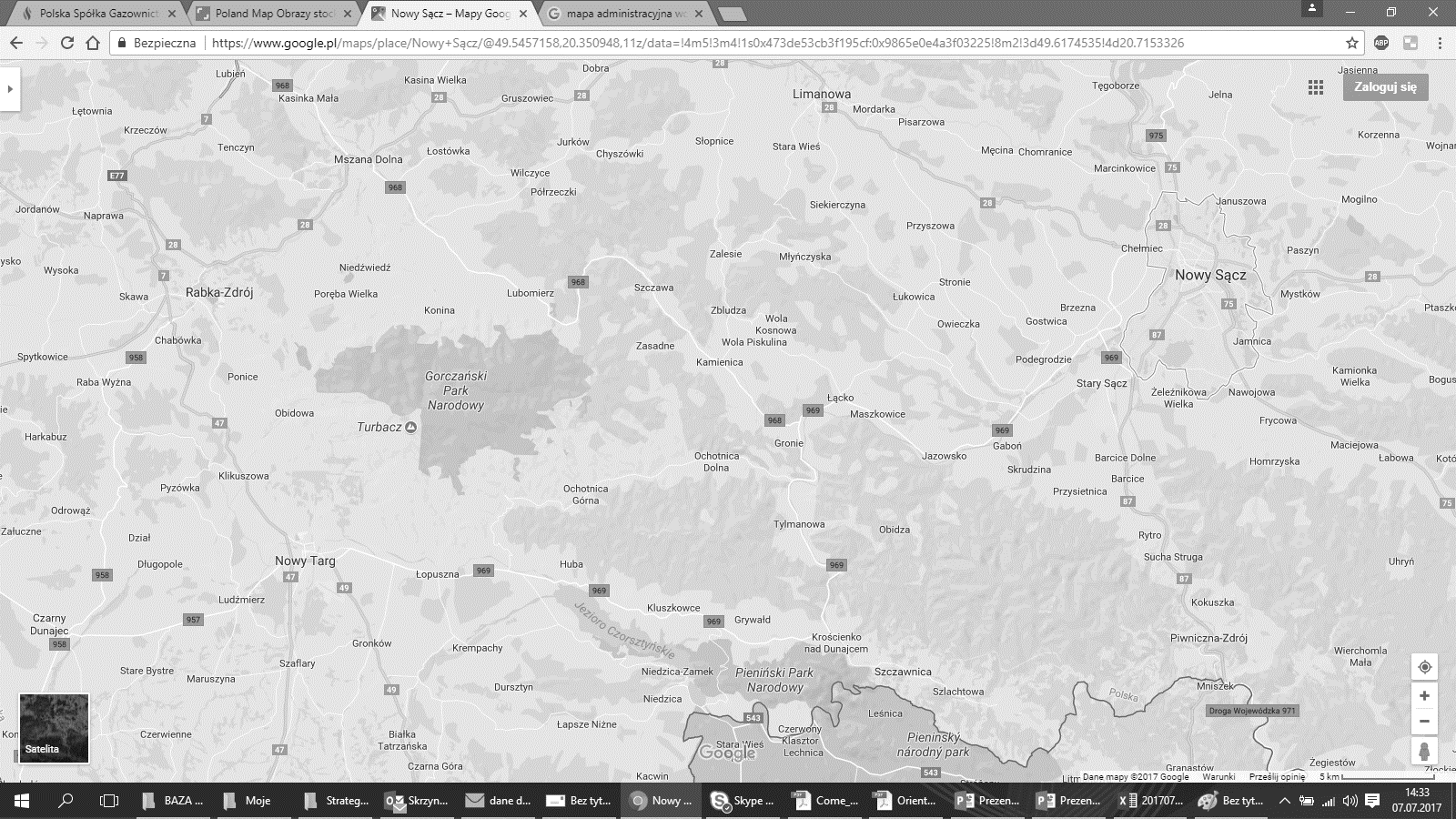 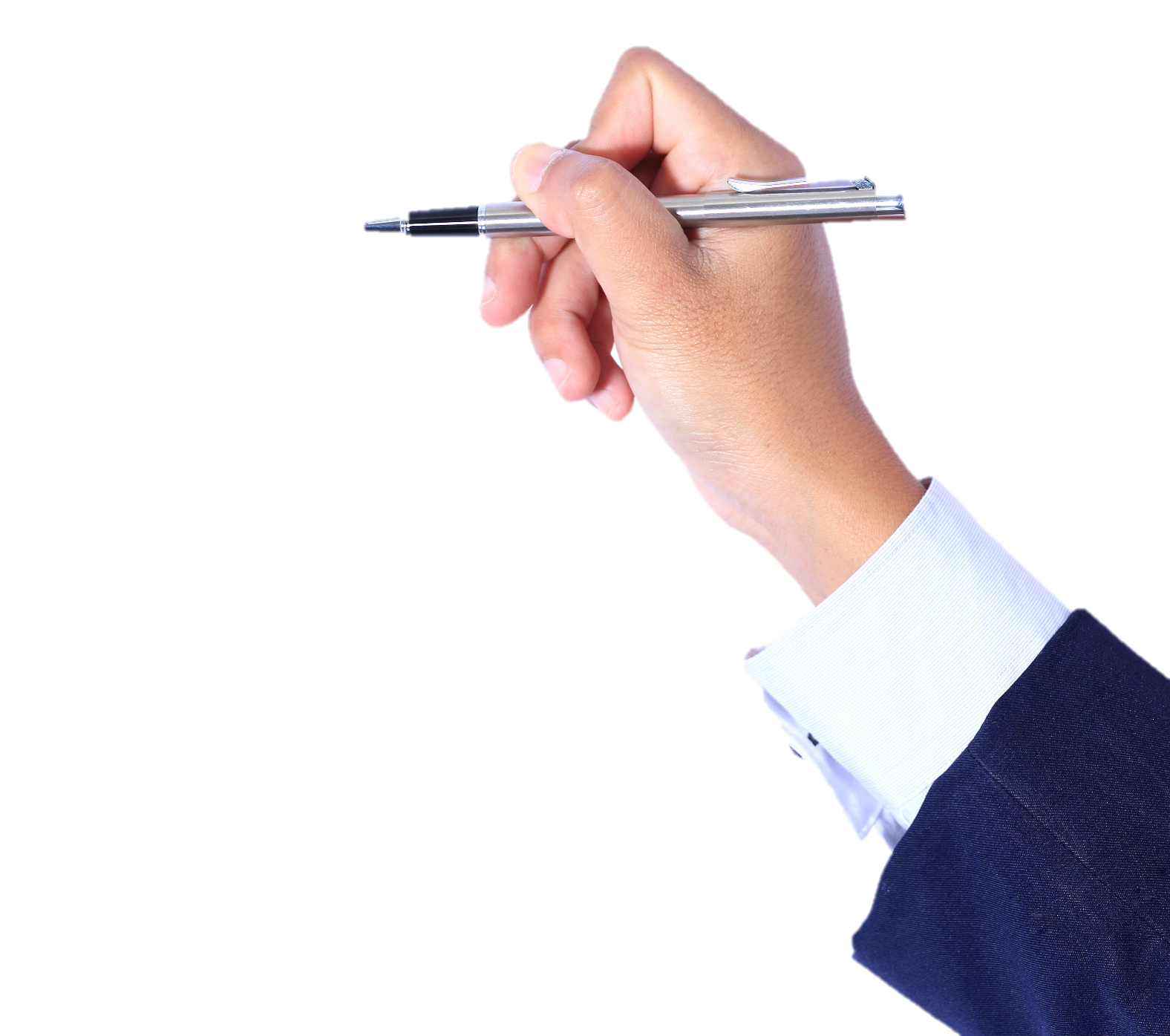 Słopnice
Etap I
Sieć gazowa (km)
Stacje gazowe (szt.)
Zbludza
13,4 km
2 szt.
budowa gazociągu wysokiego ciśnienia Słopnice - Zbludza

budowa dwóch stacji redukcyjno - pomiarowych w/c z nawanialnią, kotłownią, AKPiA i telemetrią wraz z zagospodarowaniem terenu stacji w miejscowości Zbludza
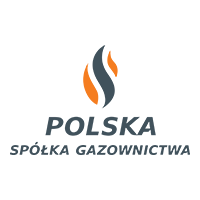 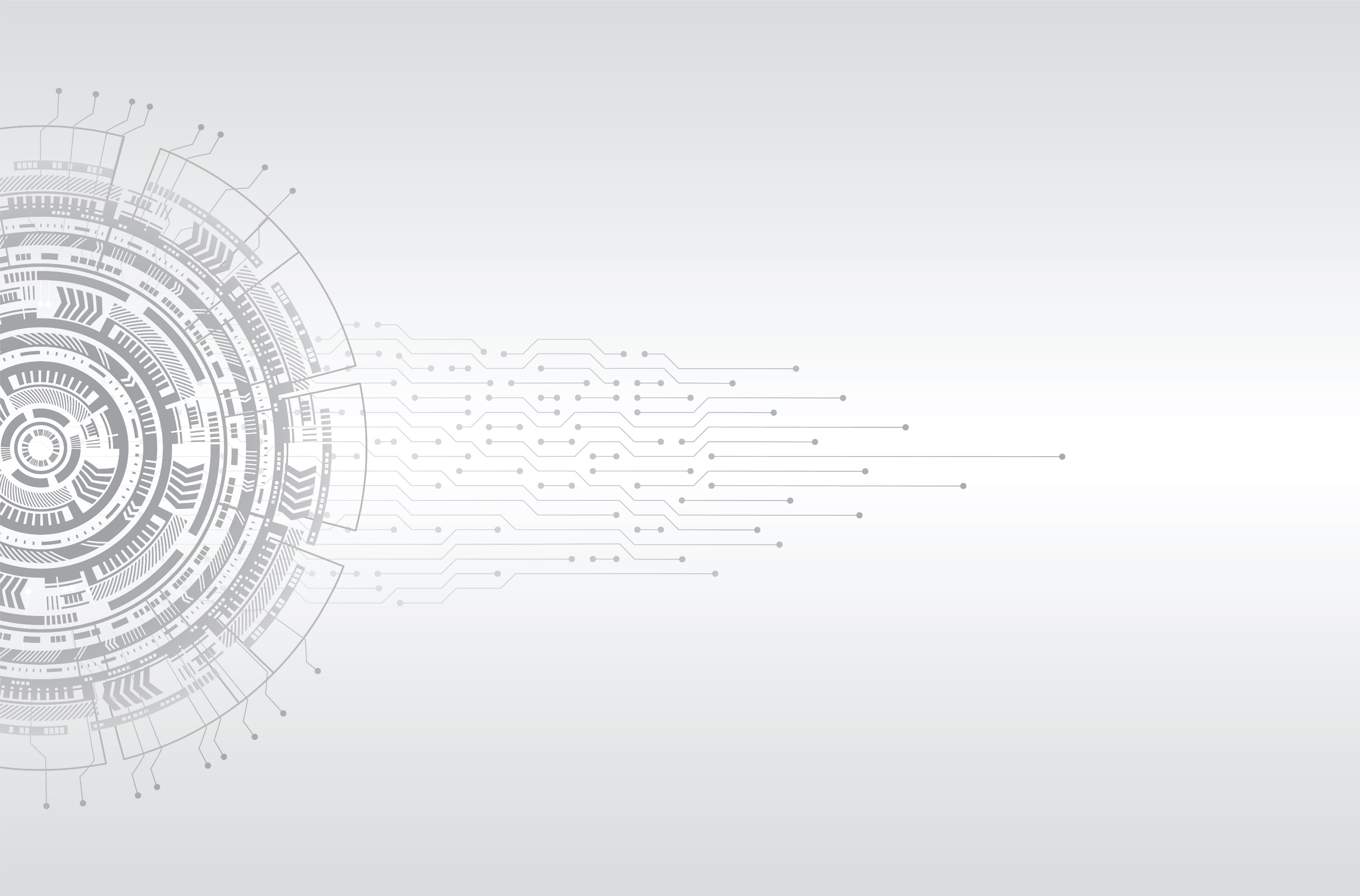 Etap I 
gazociąg w/c Słopnice – Zbludza oraz SRP 
w m. Zbludza
Stan aktualny               i harmonogram prac
Otworzenie ofert do postępowania przetargowego w dniu 16.05.2018 

podpisanie umowy z Wykonawcą dla zadania Nr 1 	        (budowa sieci) w dniu 03.08.2018 roku

podpisanie umowy z Wykonawcą dla zadania Nr 2 	        (budowa stacji gazowych) w dniu 27.07.2018 roku

termin realizacji zadań - 31.01.2020 roku
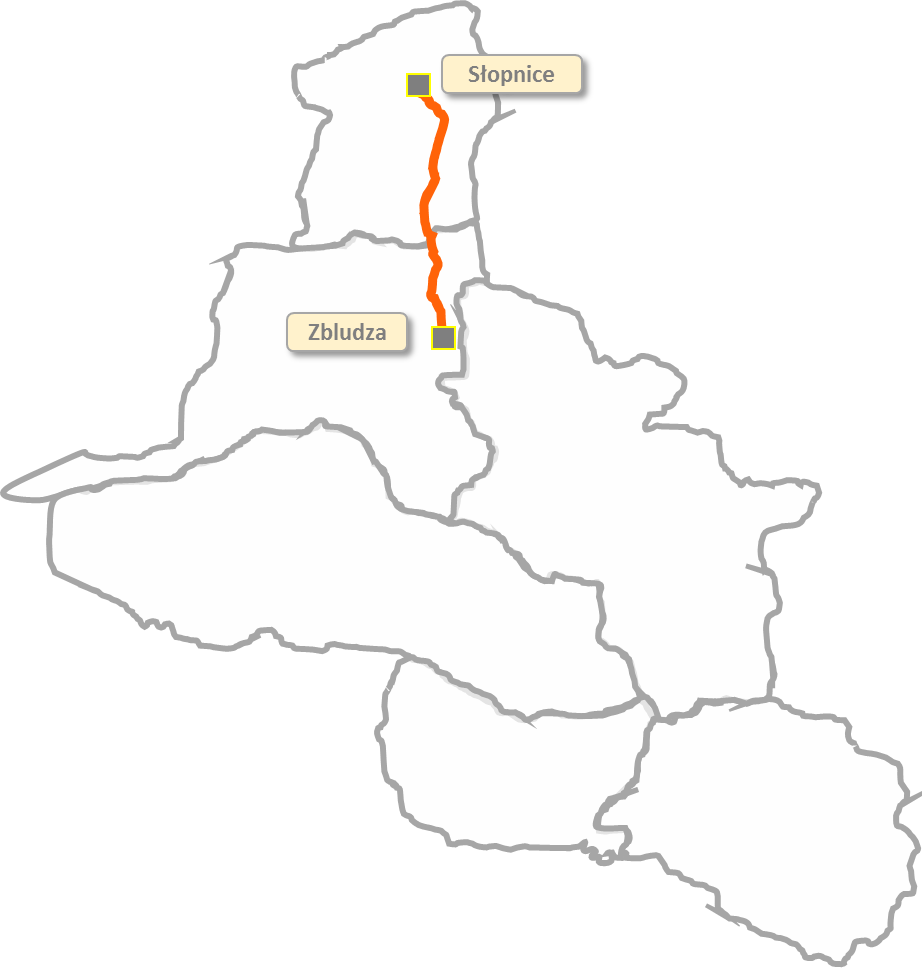 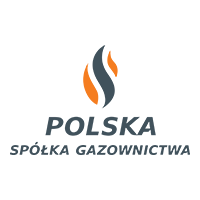 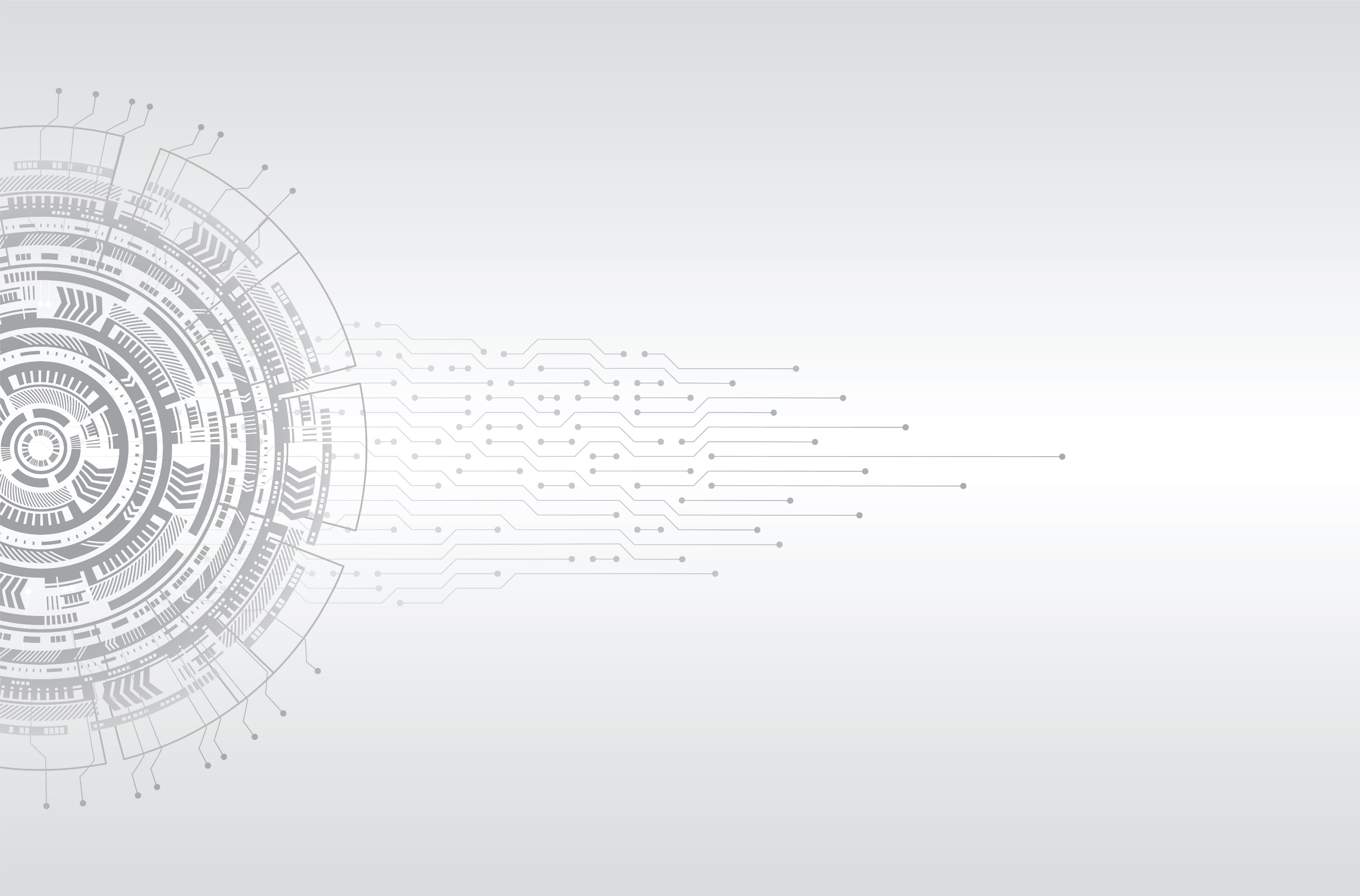 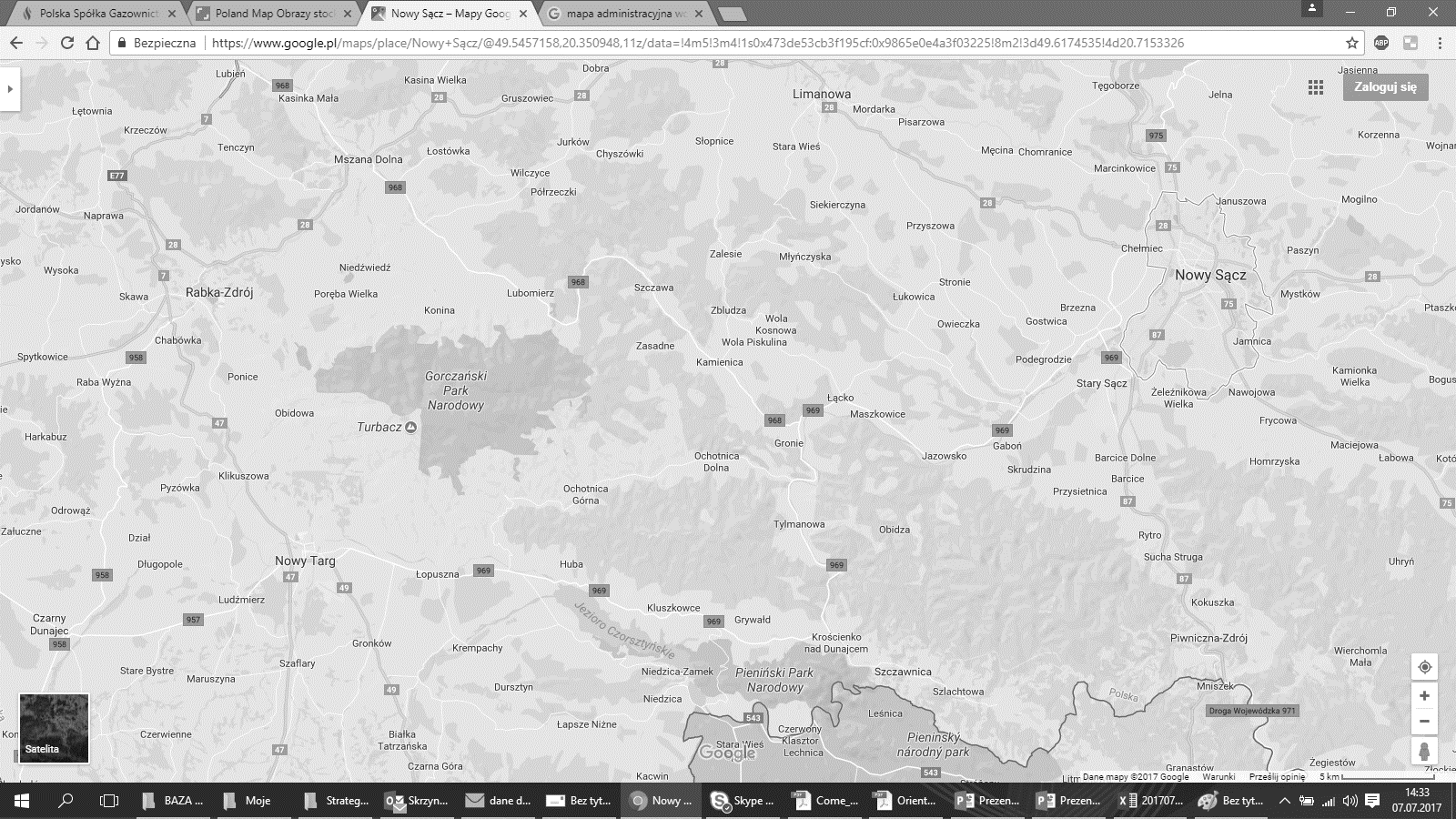 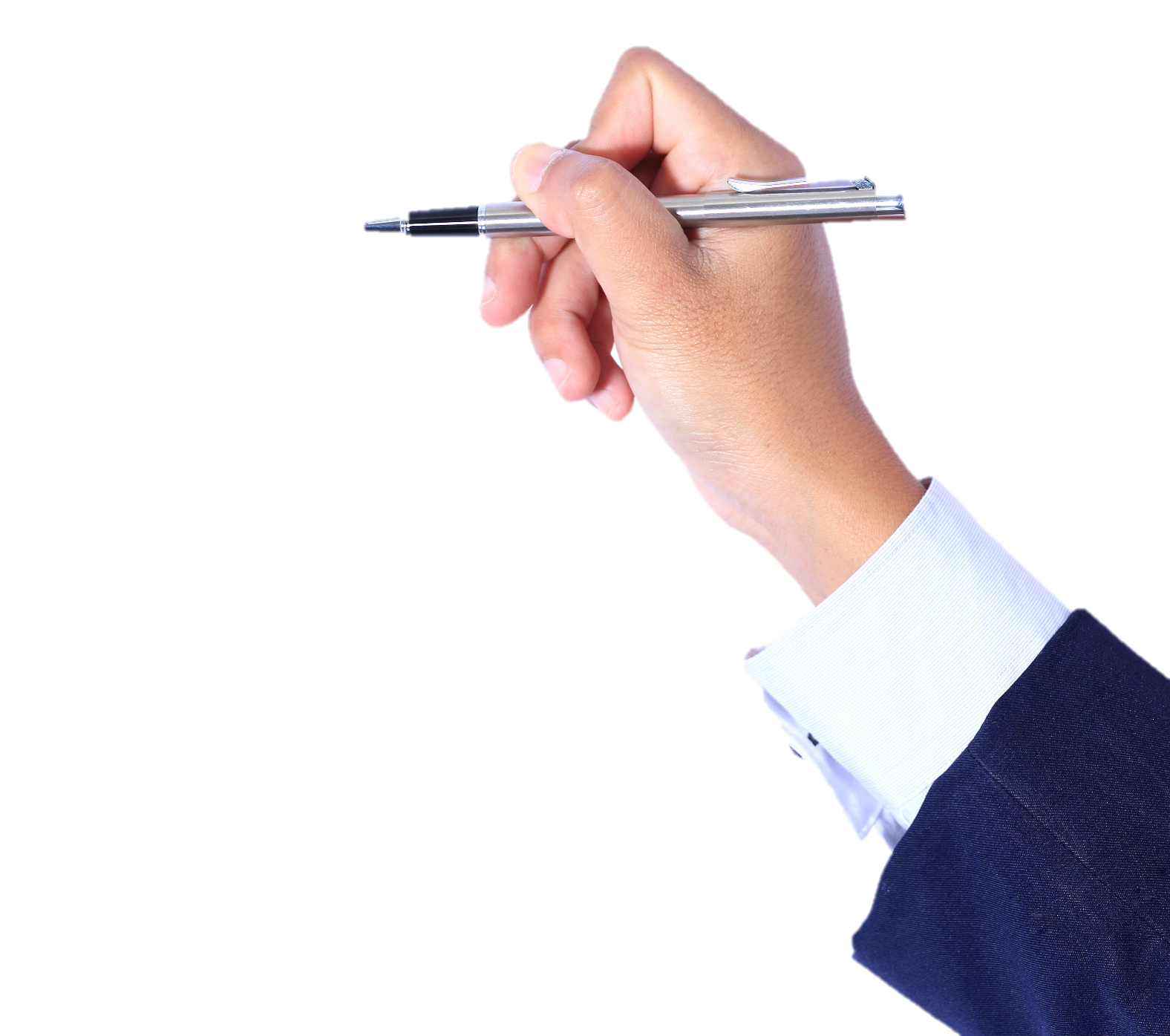 Słopnice
Etap II
Sieć gazowa (km)
Zbludza
47,9 km
budowa gazociągu s/c do granicy miasta Szczawnica o długości 30,6 km 

budową sieci rozdzielczej wraz z przyłączami o długości 17,3 km w Szczawnicy
Szczawnica
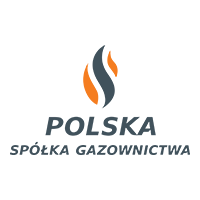 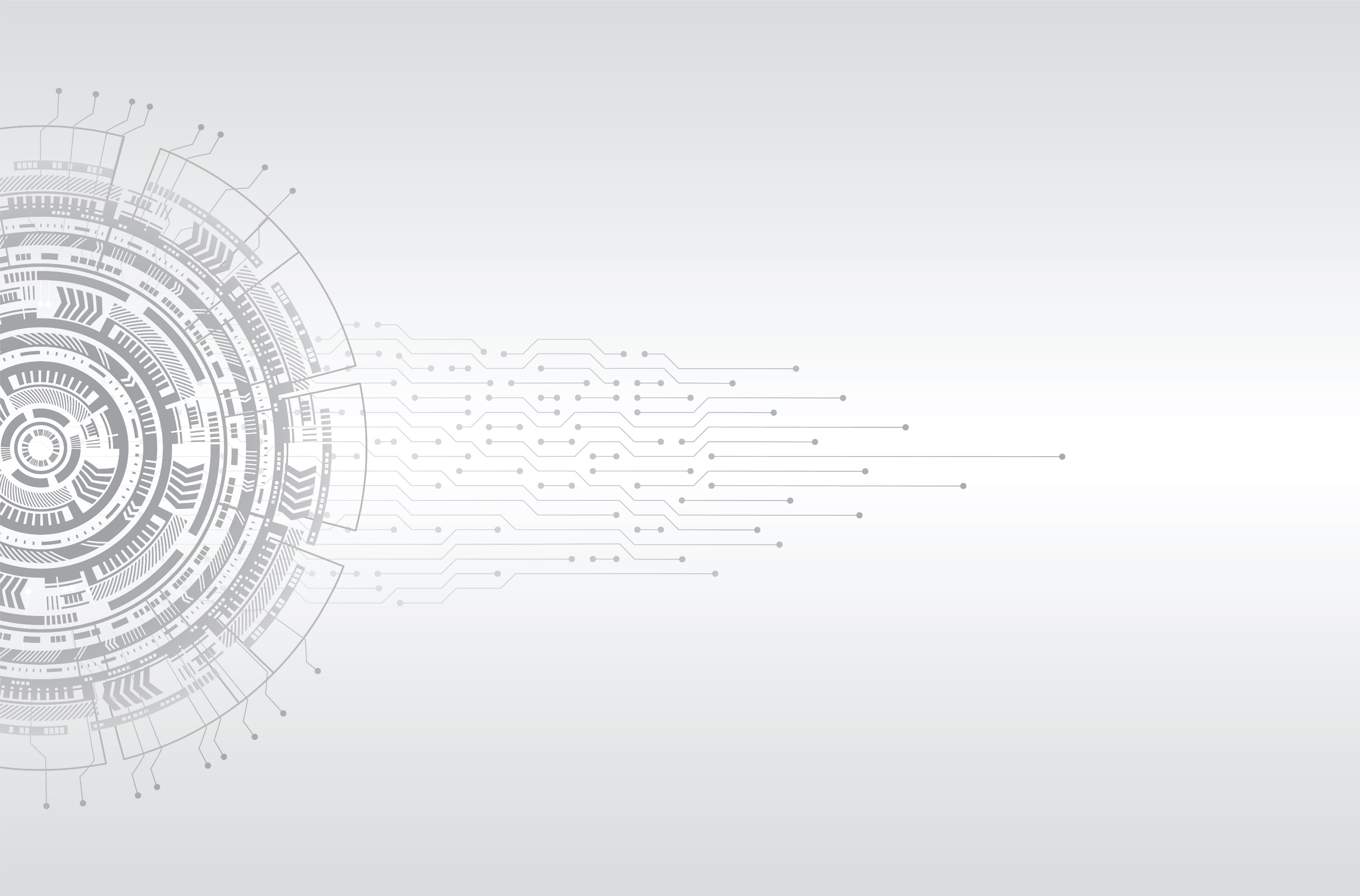 Etap II 
gazociąg s/c i sieć rozdzielcza w m. Szczawnica
Stan aktualny               i harmonogram prac
Otworzenie ofert do postępowania przetargowego w dniu 16.05.2018 roku .

od 17 września przy braku odwołań będzie możliwe podpisanie umowy z Wykonawcą dla zadania Nr 3 (budowa sieci s/c od stacji w m. Zbludza do m. Szczawnica)

termin realizacji zadania - 31.01.2020 roku
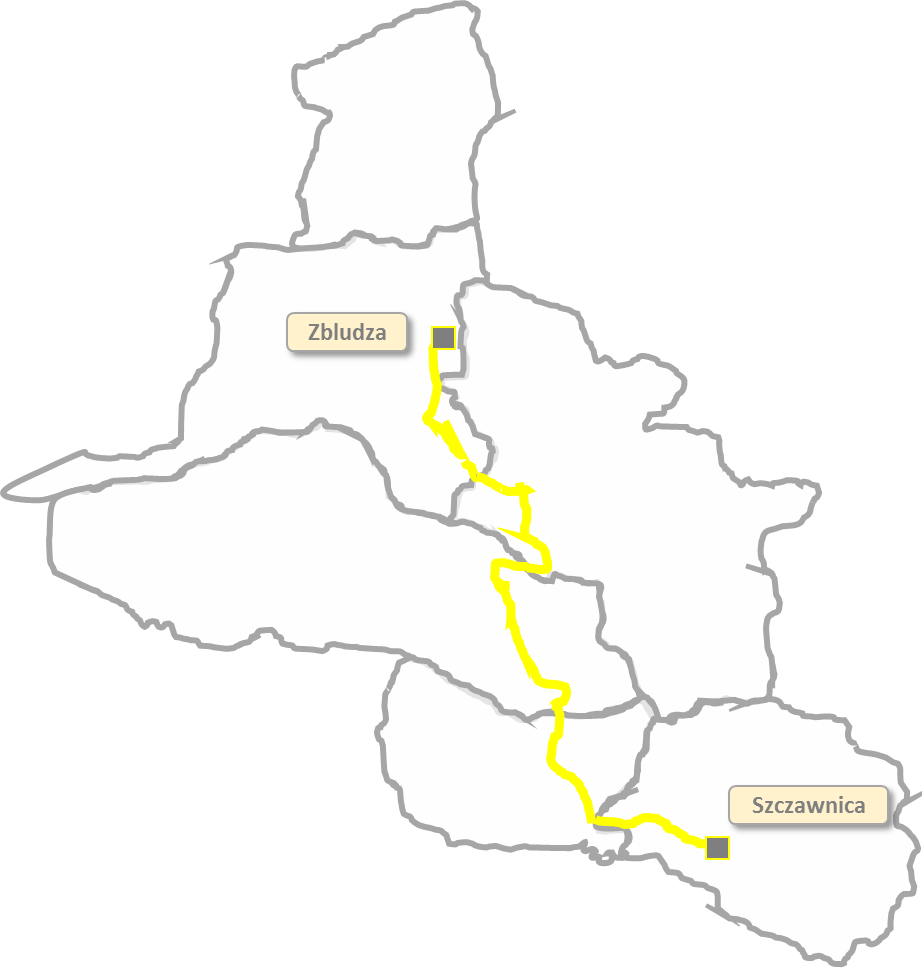 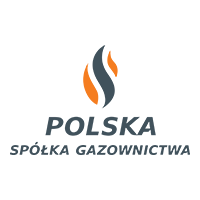 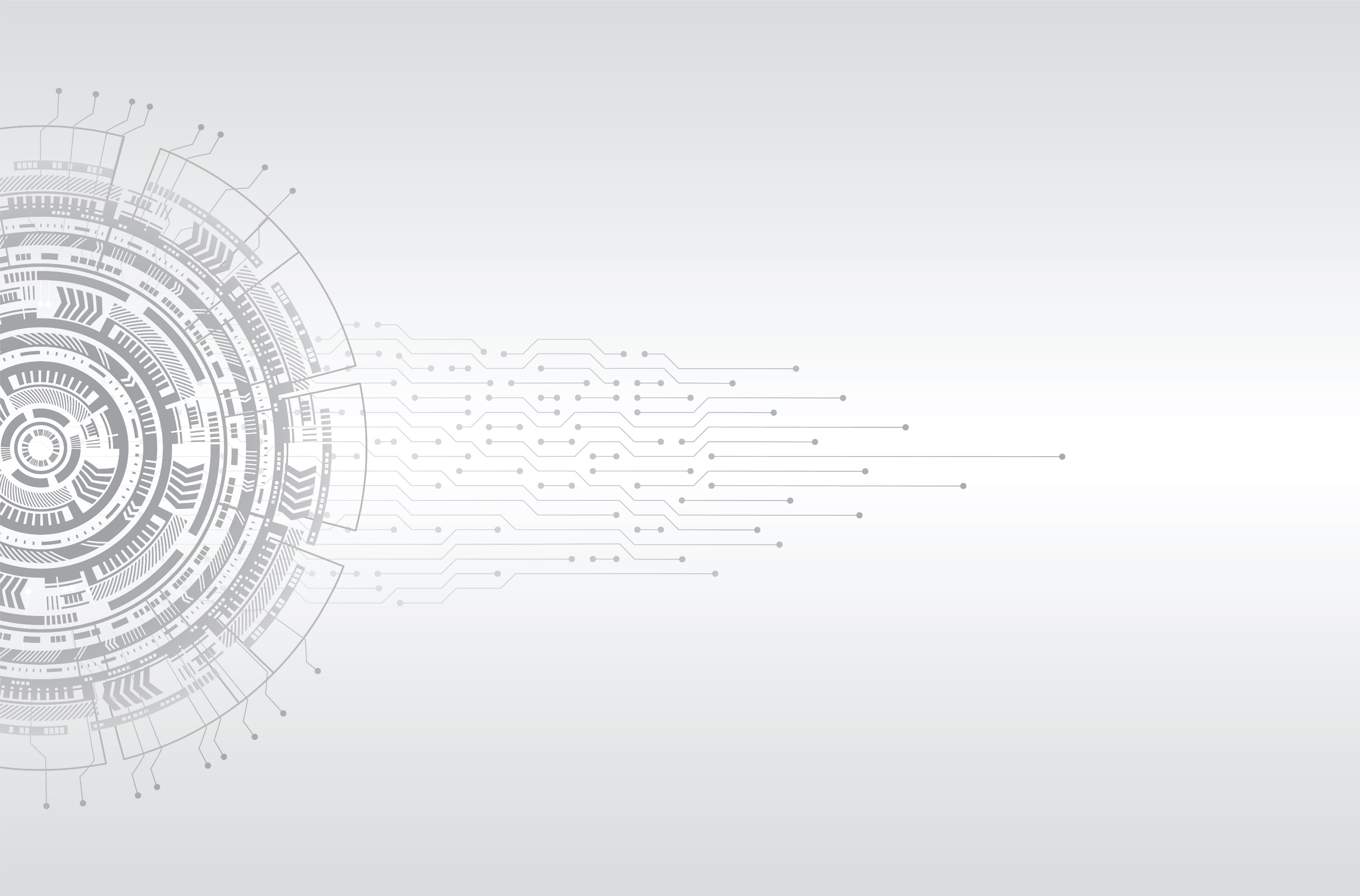 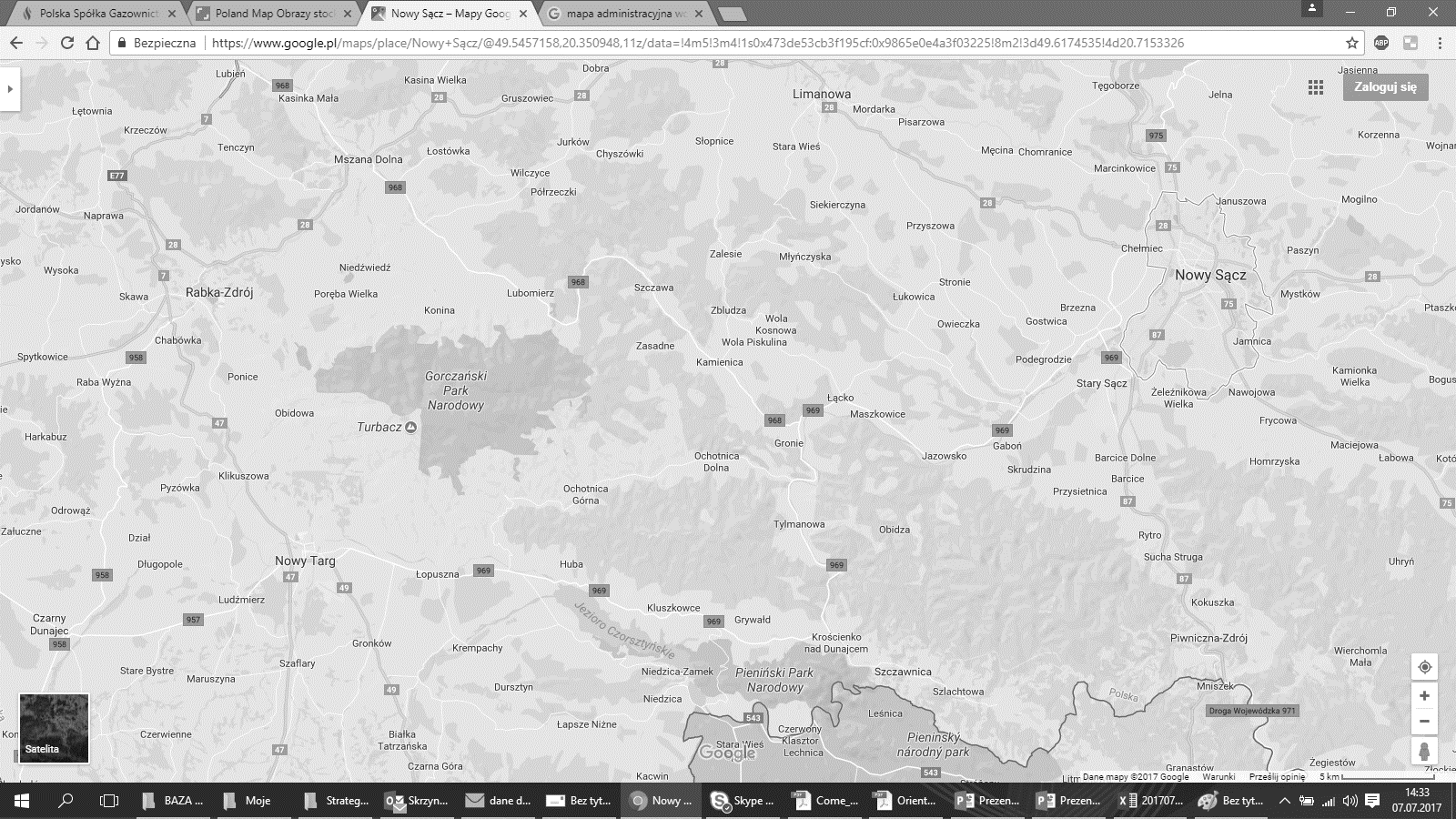 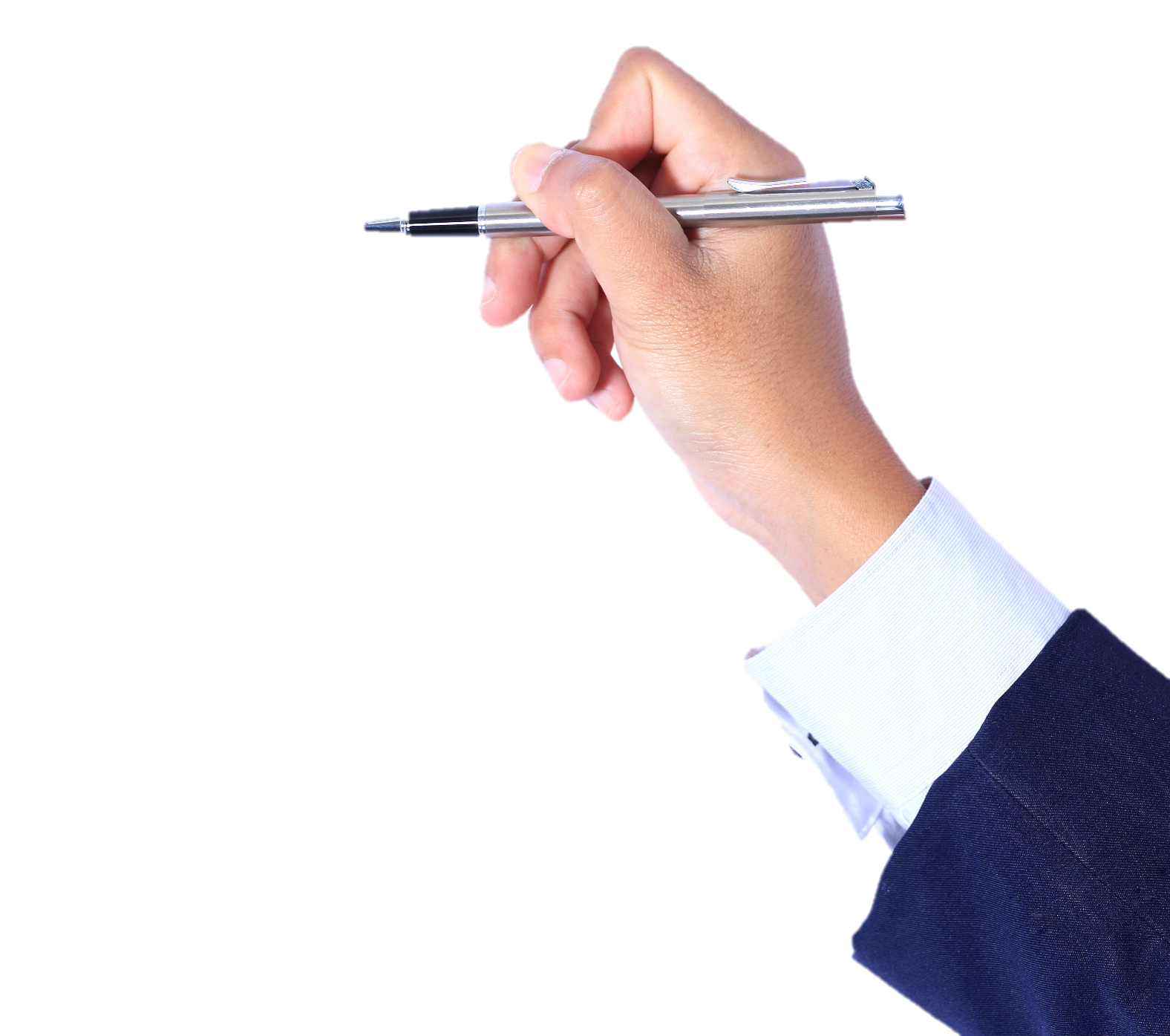 Słopnice
Etap III
Sieć gazowa (km)
Zbludza
11,7 km
Łącko
Kamienica
budowa sieci rozdzielczych s/c w pow. nowosądeckim (m. Czerniec   i m. Łącko, gm. Łącko) oraz pow. nowotarskim (m. Tylmanowa i m. Krościenko nad Dunajcem)             o łącznej długości ok. 8,0 km. 

Budowa pojedynczych odcinków sieci gazowej s/c w miejscowoś-ciach Zbludza, Kamienica i Zabrzeż o łącznej długości ok. 3,7 km
Czerniec
Zabrzeż
Tylmanowa
Krościenko n/Dunajcem
Szczawnica
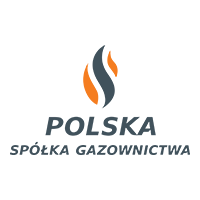 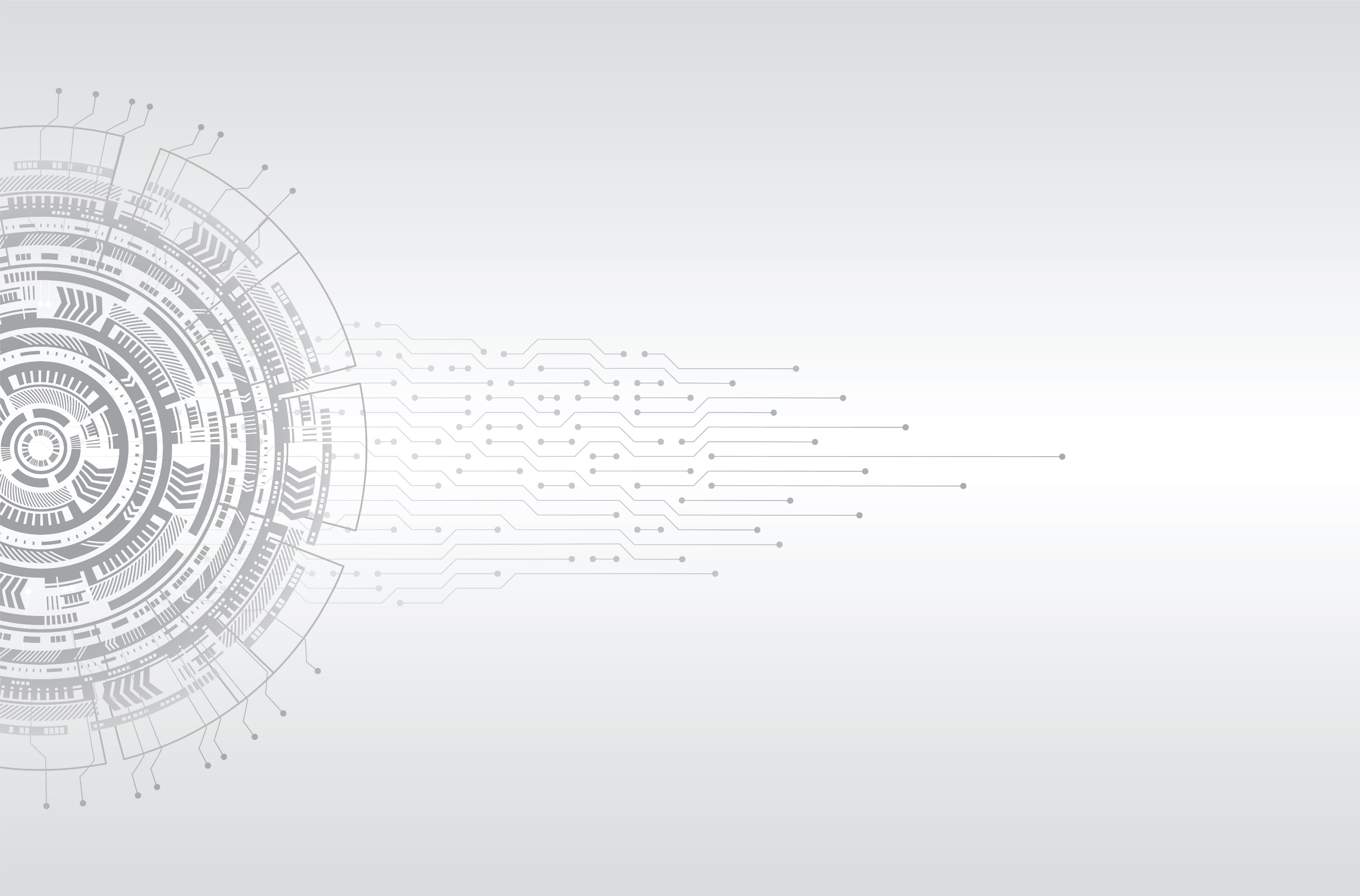 Etap III 
Gazociągi s/c w Tylmanowa i Krościenko nad Dunajcem oraz m. Czerniec i m. Łącko
Stan aktualny               i harmonogram prac
Podpisanie umowy z Wykonawcą na Opracowanie dokumentacji projektowej ramach przedsięwzięcia pn. „Gazyfikacja rejonu Szczawnicy i gmin ościennych” Etap III  – 11.01.2018 r.

planowany termin uzyskania decyzji pozwolenia na budowę – II kw. 2019 r.

planowane wszczęcie postępowania przetargowego           na wybór wykonawcy robót – III kw. 2019 r.

planowane rozpoczęcie robót budowlano-montażowych       – I kw. 2020 r.

planowane zakończenie robót budowlano – montażowych    – I kw. 2022 r.
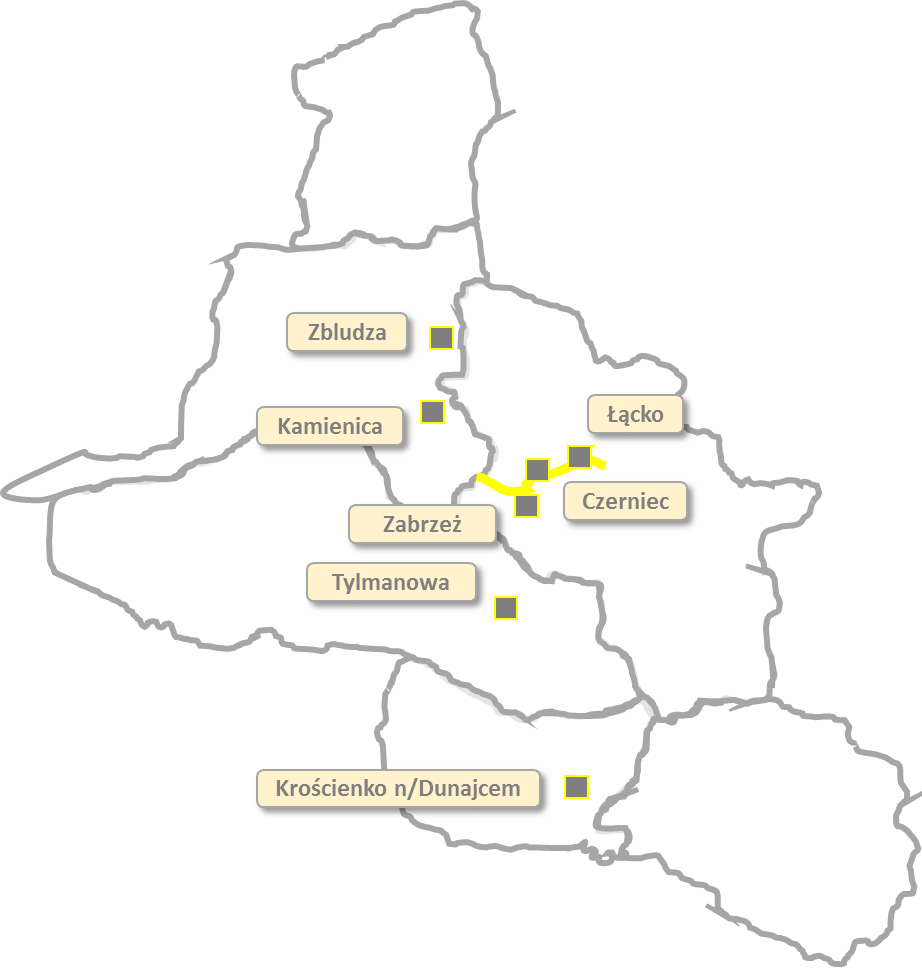 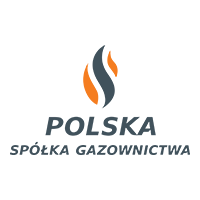 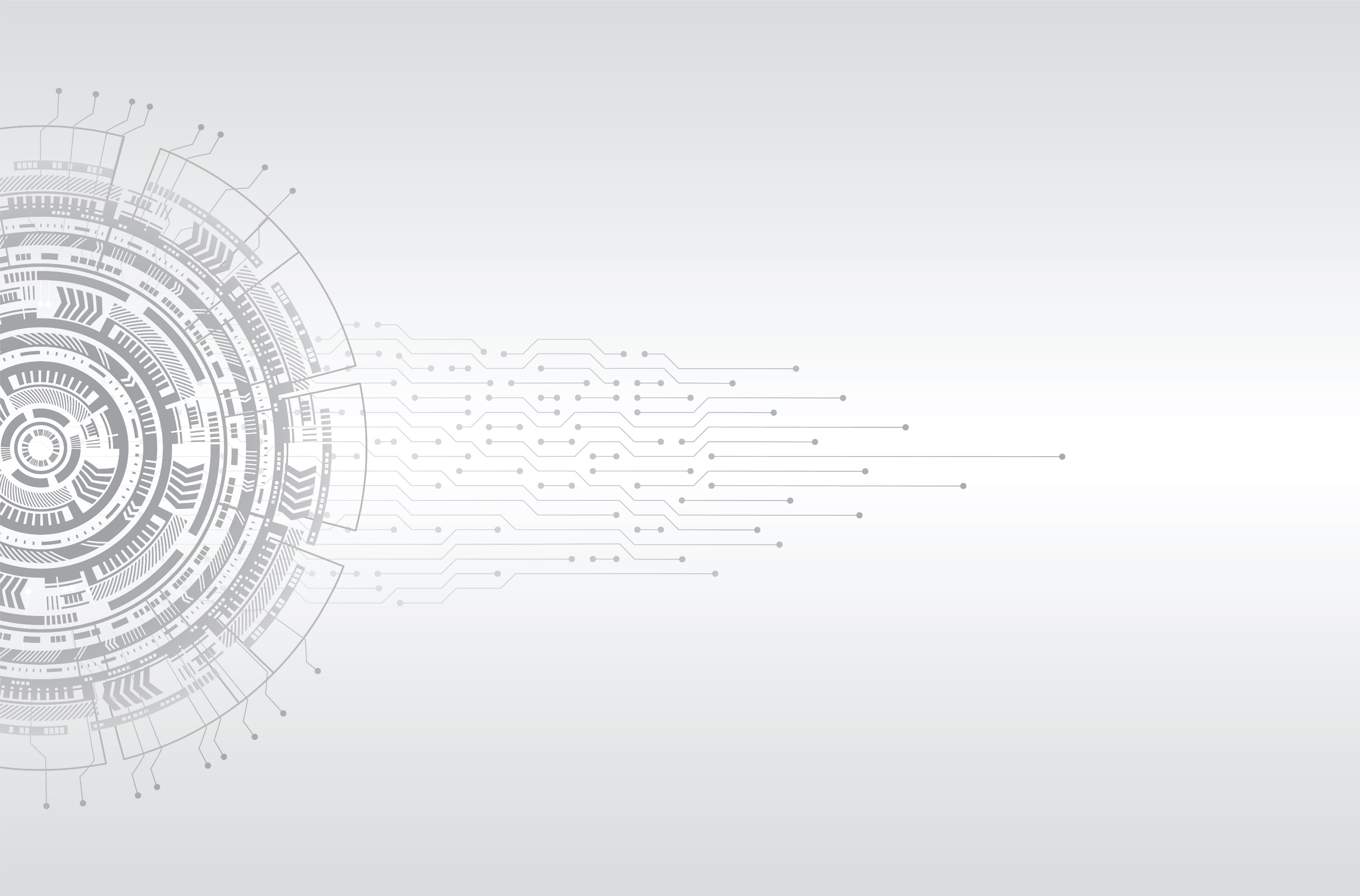 Program Operacyjny Infrastruktura 
   i Środowisko na lata 2014-2020,
 
PRIORYTET: VII Poprawa bezpieczeństwa energetycznego,
 
DZIAŁANIE: 7.1 Rozwój inteligentnych systemów magazynowania, przesyłu    i dystrybucji energii.
Dofinansowanie UE
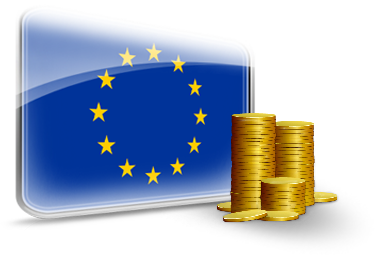 Wniosek złożony za pośrednictwem:
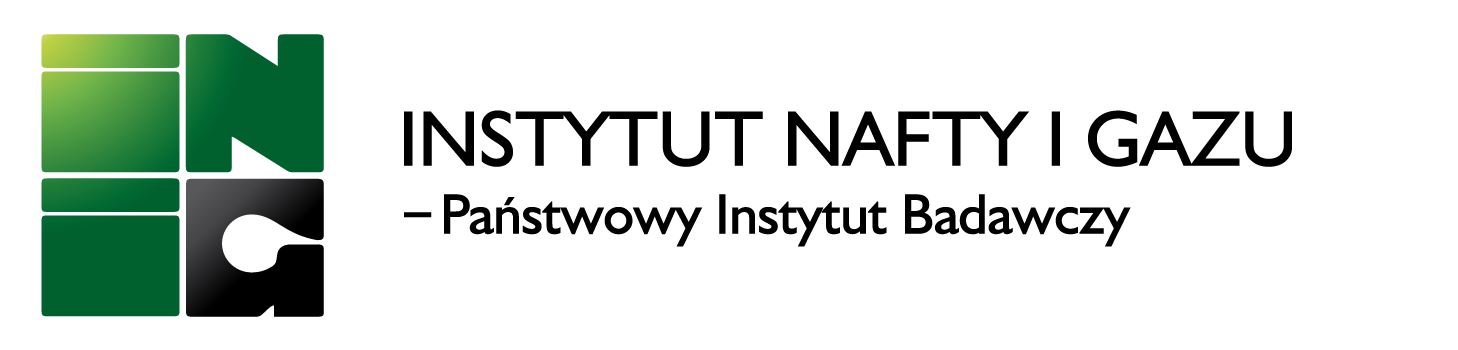 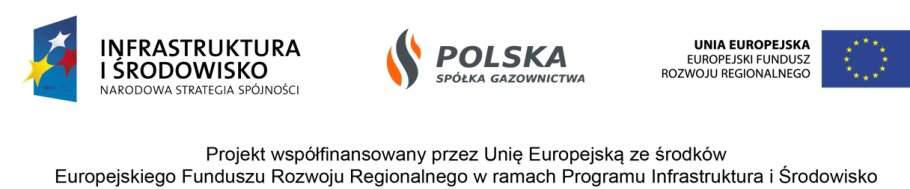 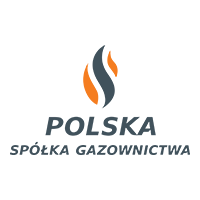 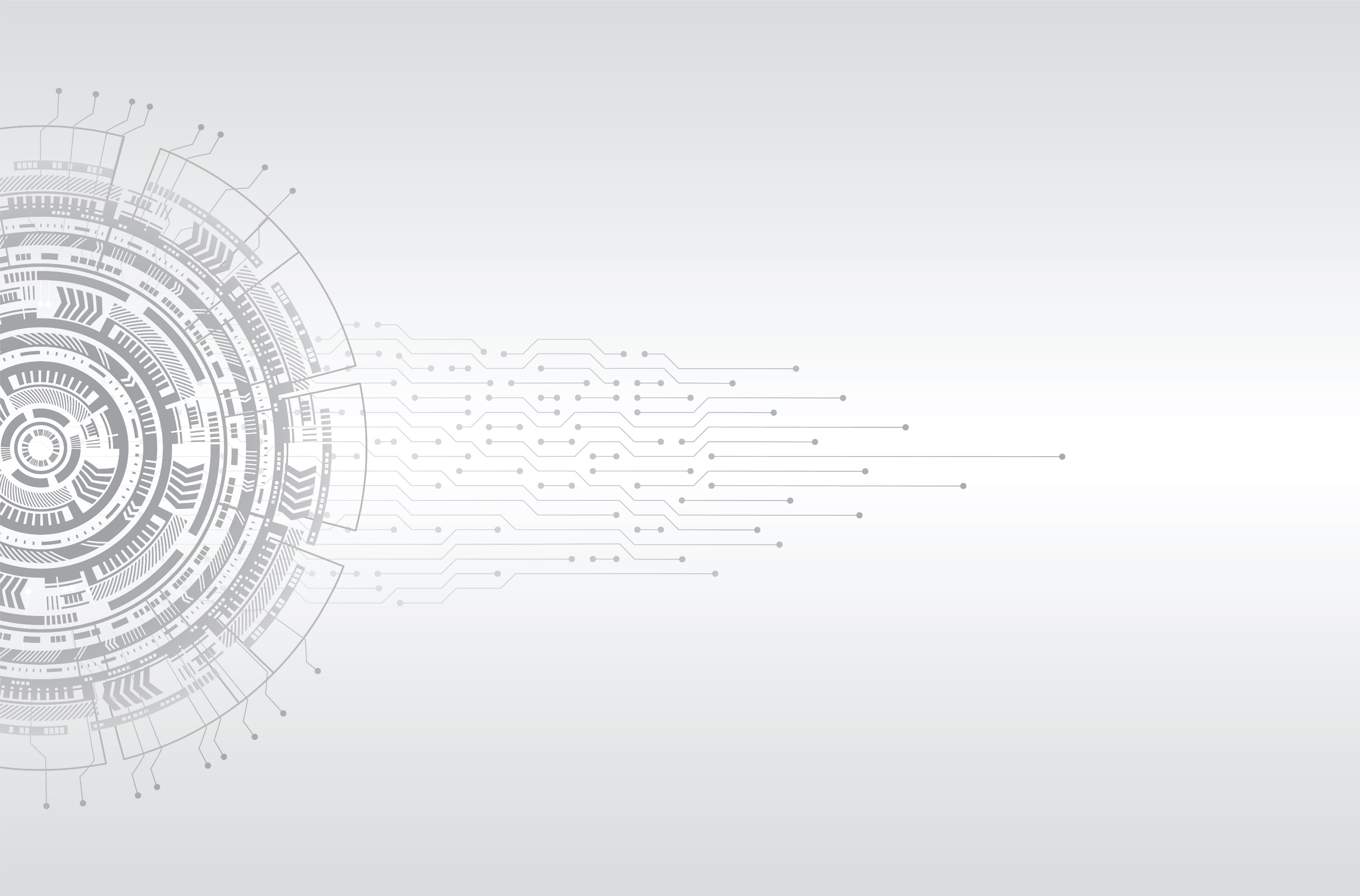 Projekt przeszedł pozytywnie ocenę formalną, merytoryczną I i II stopnia,
umowa na dofinansowanie została podpisana w dniu 30.06.2017 r.
Dofinansowanie UE
Planowany całkowity koszt realizacji projektu
68 984 347 PLN
Maksymalna kwota wydatków kwalifikowanych
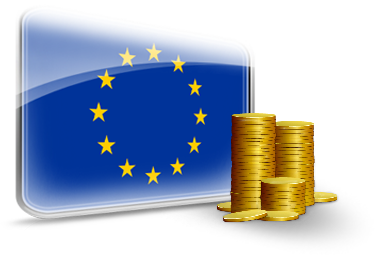 30 269 470 PLN
Wysokość dofinansowania
23 710 918 PLN
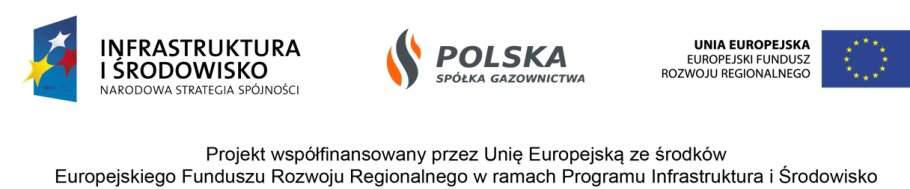 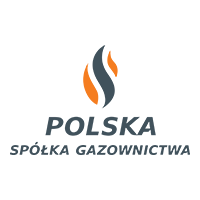 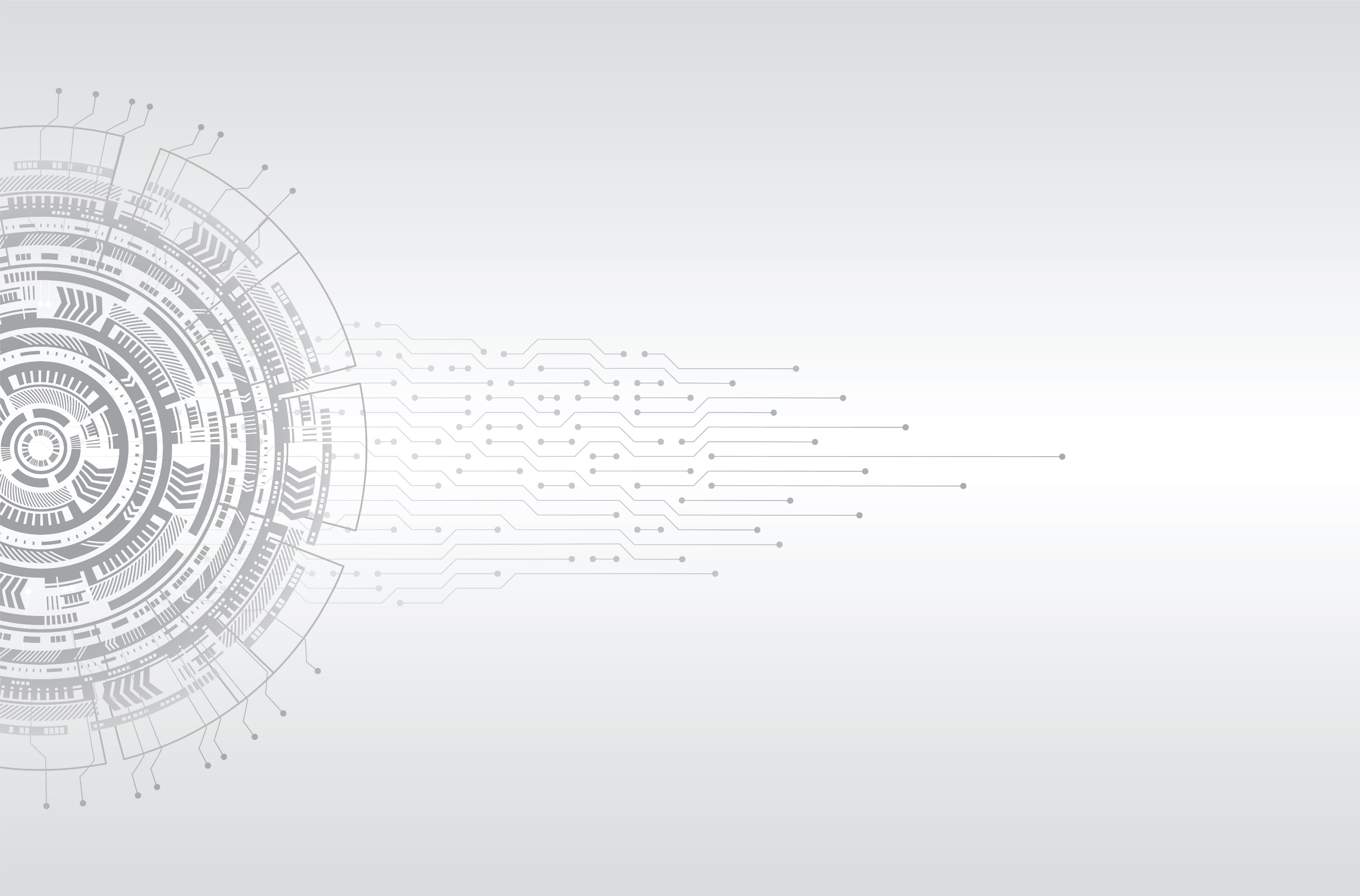 6 gmin w 3 powiatach
Podsumowanie
Zakres rozbudowy sieci gazowej
Sieć gazowa
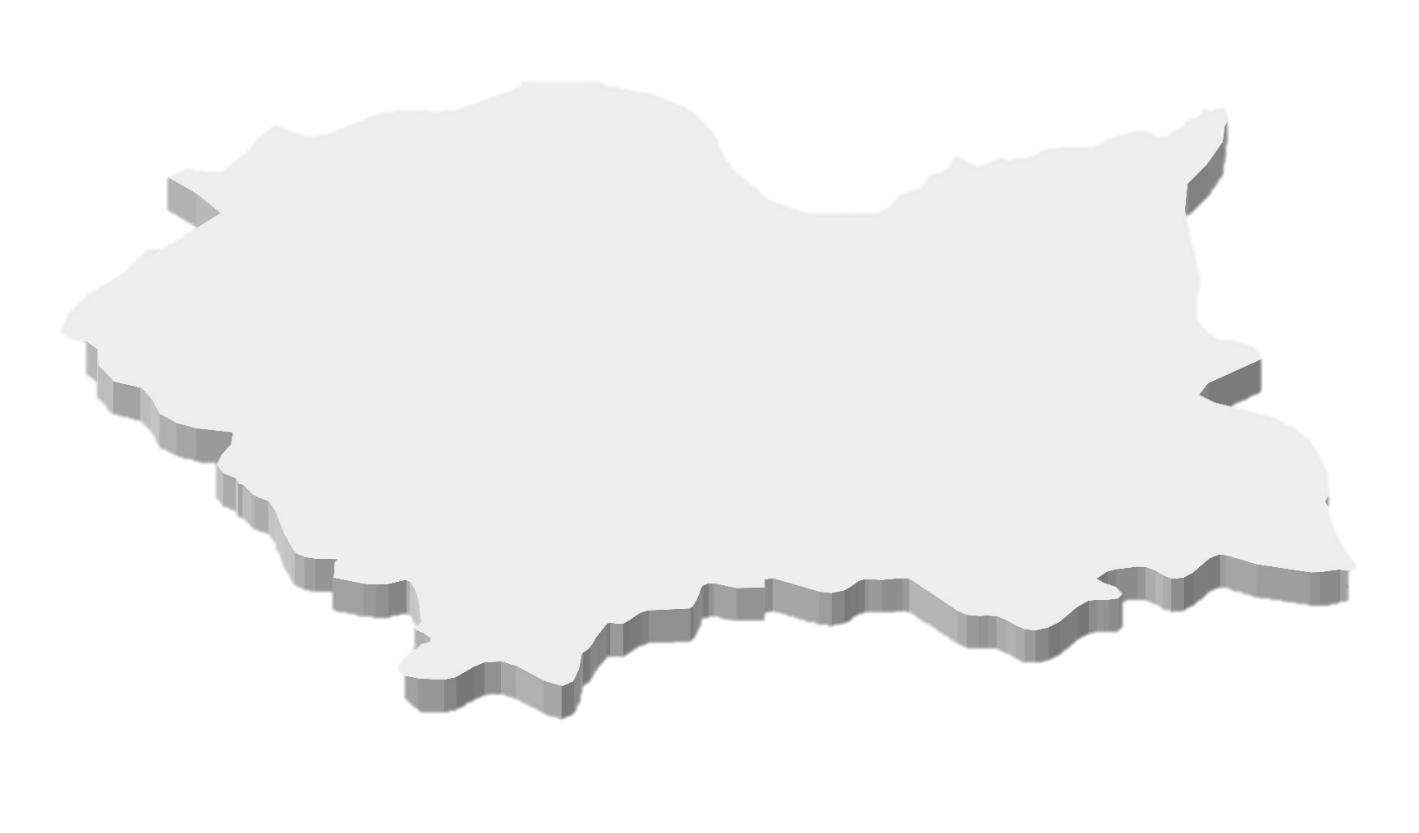 Stacje gazowe
73 km
2 szt.
woj. małopolskie
5
nowych 
gmin
Szacowane nakłady inwestycyjne
Wolumen
Liczba odbiorców
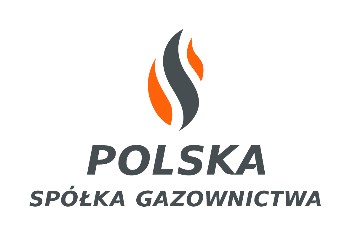 4,9 mln m3/rok
678
Kamienica
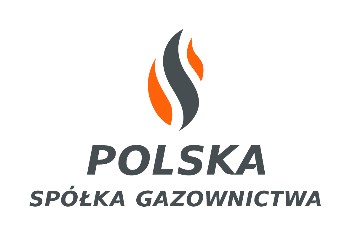 Ochotnica Dolna
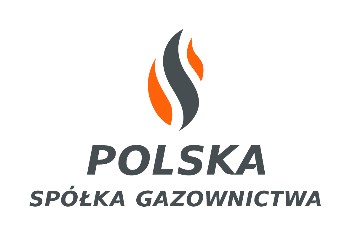 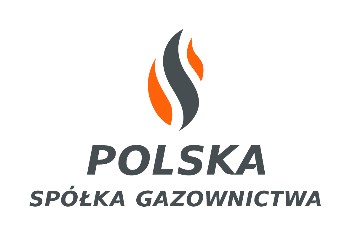 m. Szczawnica
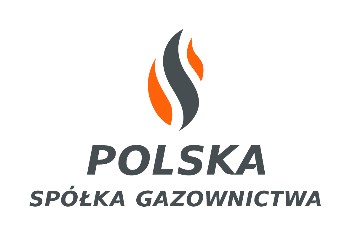 Krościenko nad Dunajcem
Szczawnica
Planowane nakłady inwestycyjne
ok. 69 mln zł
Planowane zakończenie i rozliczenie inwestycji 
IV kw. 2022 r.
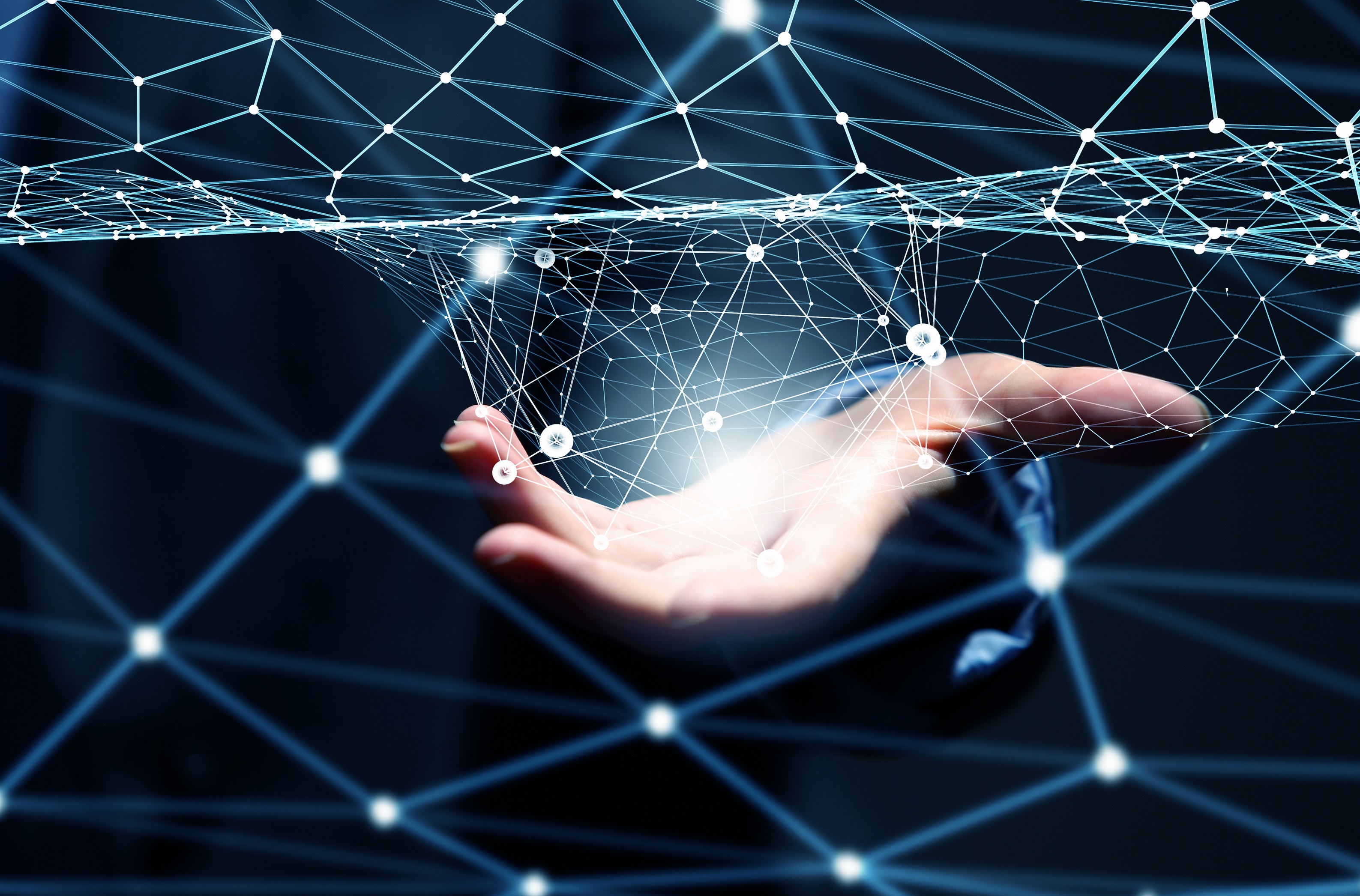 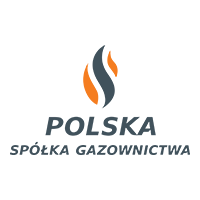 Dziękuję za uwagę

Adam Węgrzyn
Członek Zarządu 
Polskiej Spółki Gazownictwa